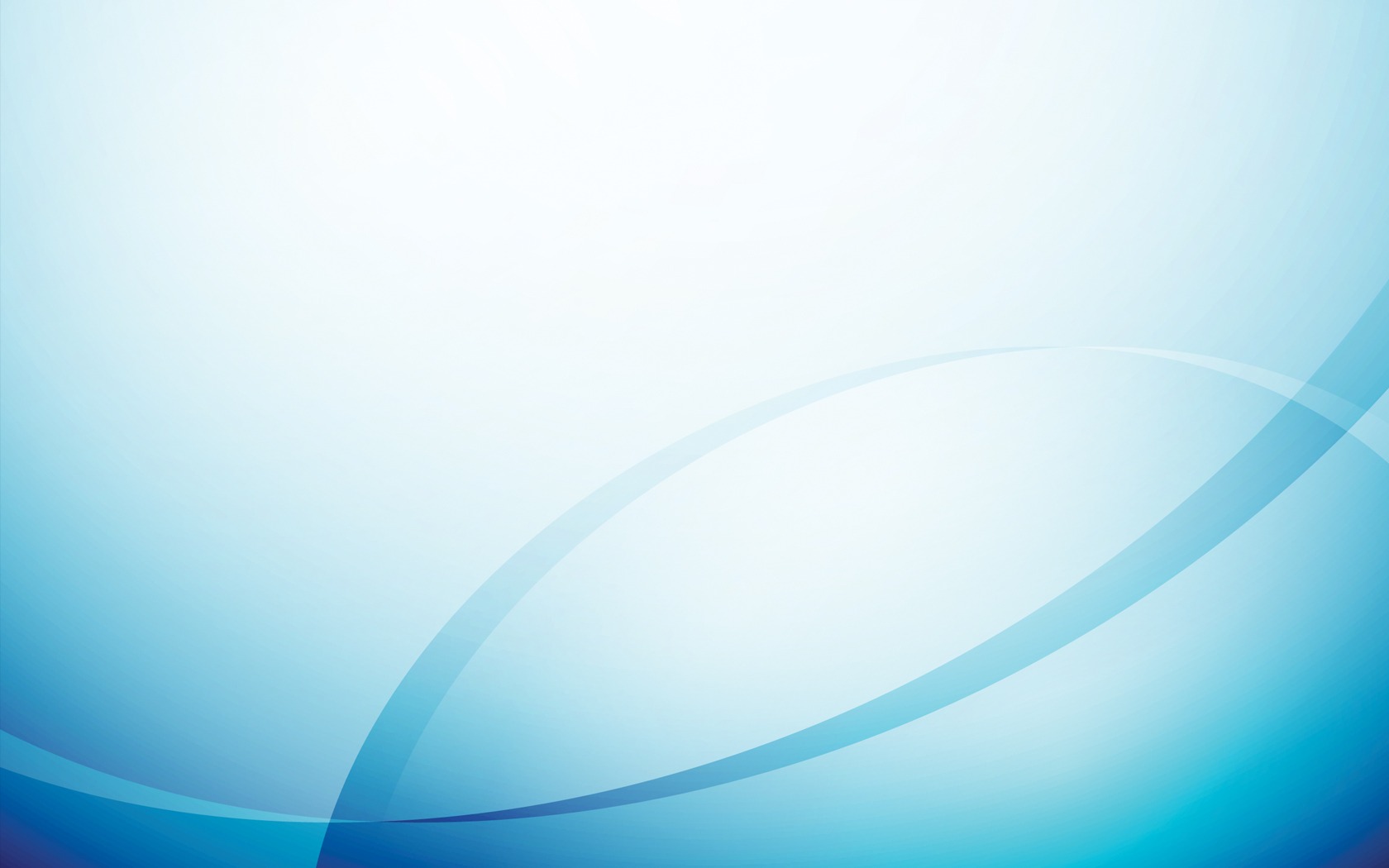 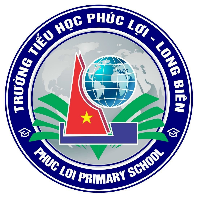 TRƯỜNG TIỂU HỌC PHÚC LỢI
TUẦN 5
Toán
Bài 12:
BẢNG NHÂN 9, BẢNG CHIA 9 (tiết 2)
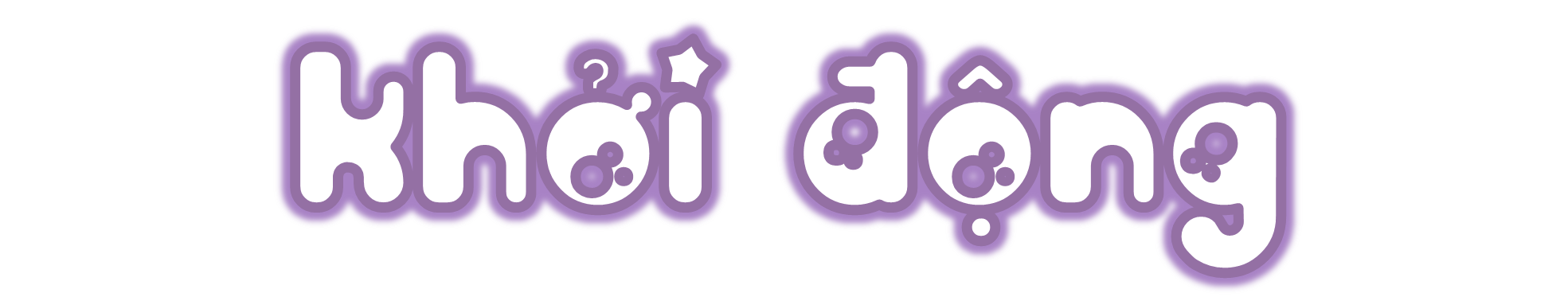 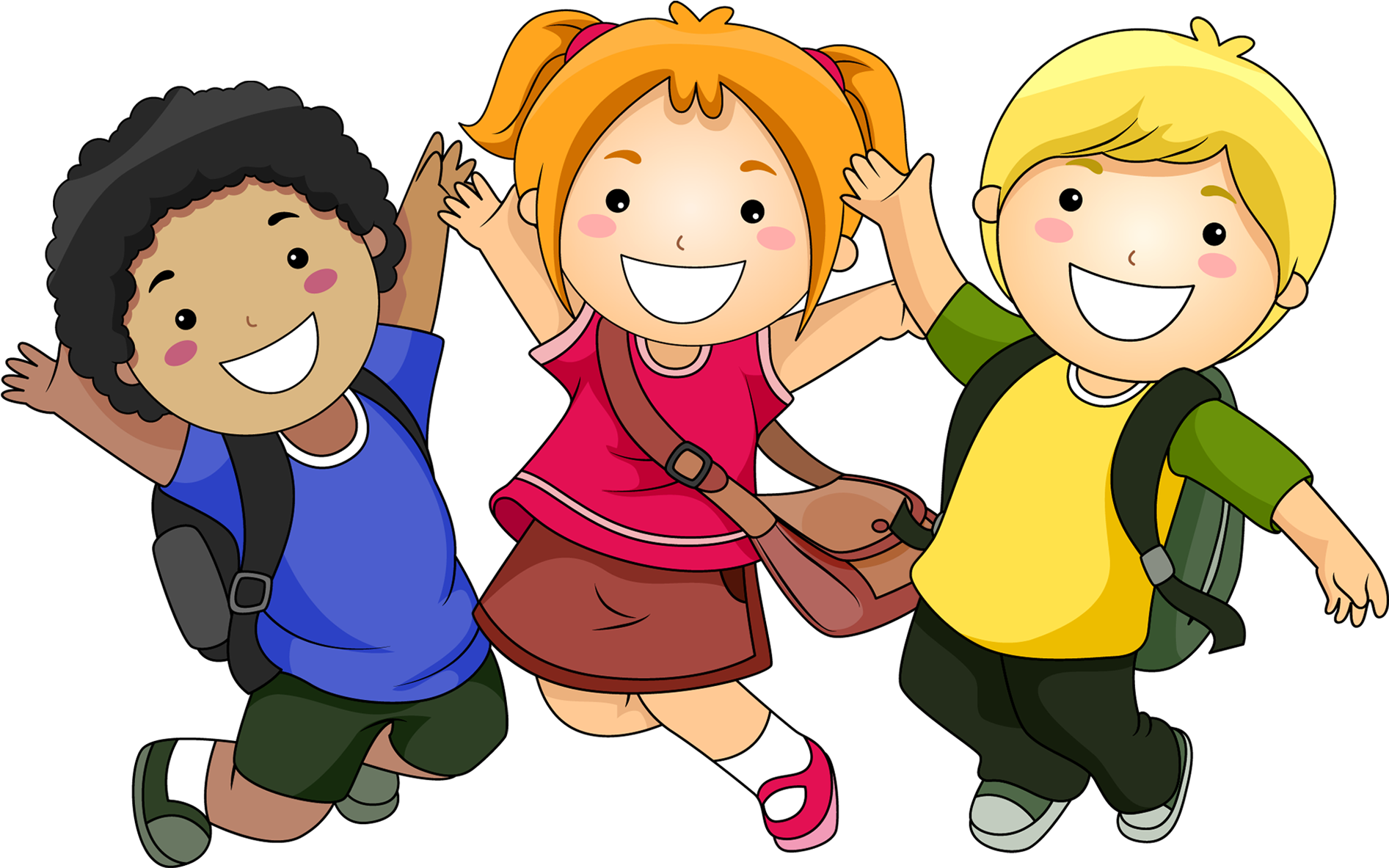 [Speaker Notes: Tác giả bộ ppt Toán + Tiếng Việt các lớp 1, 2, 3: Phan Thị Linh – Đà Nẵng
Sđt lh: 0916.604.268
+ Zalo: 0916.604.268
+ Facebook cá nhân: https://www.facebook.com/nhilinh.phan/
+ Nhóm chia sẻ tài liệu: https://www.facebook.com/groups/443096903751589
Hãy liên hệ chính chủ sản phẩm để được hỗ trợ và đồng hành trong suốt năm học nhé!]
Trò chơi câu cá
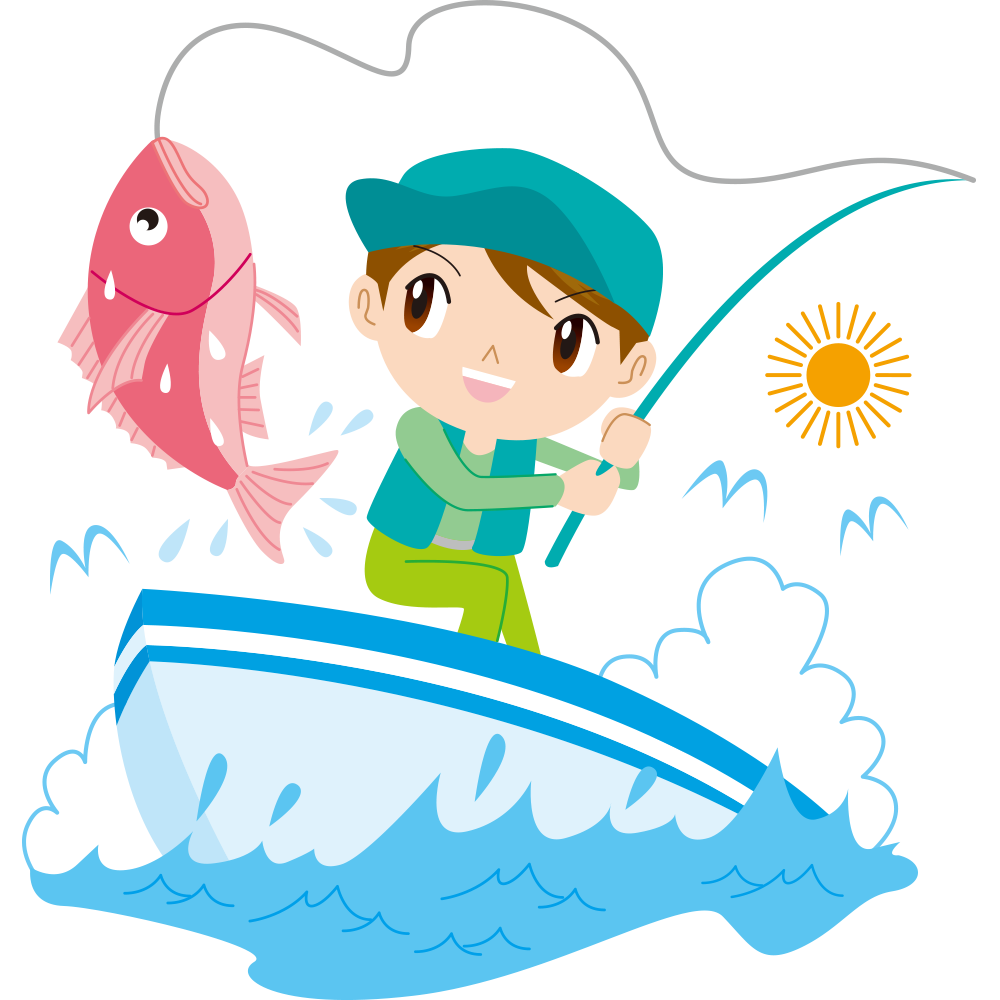 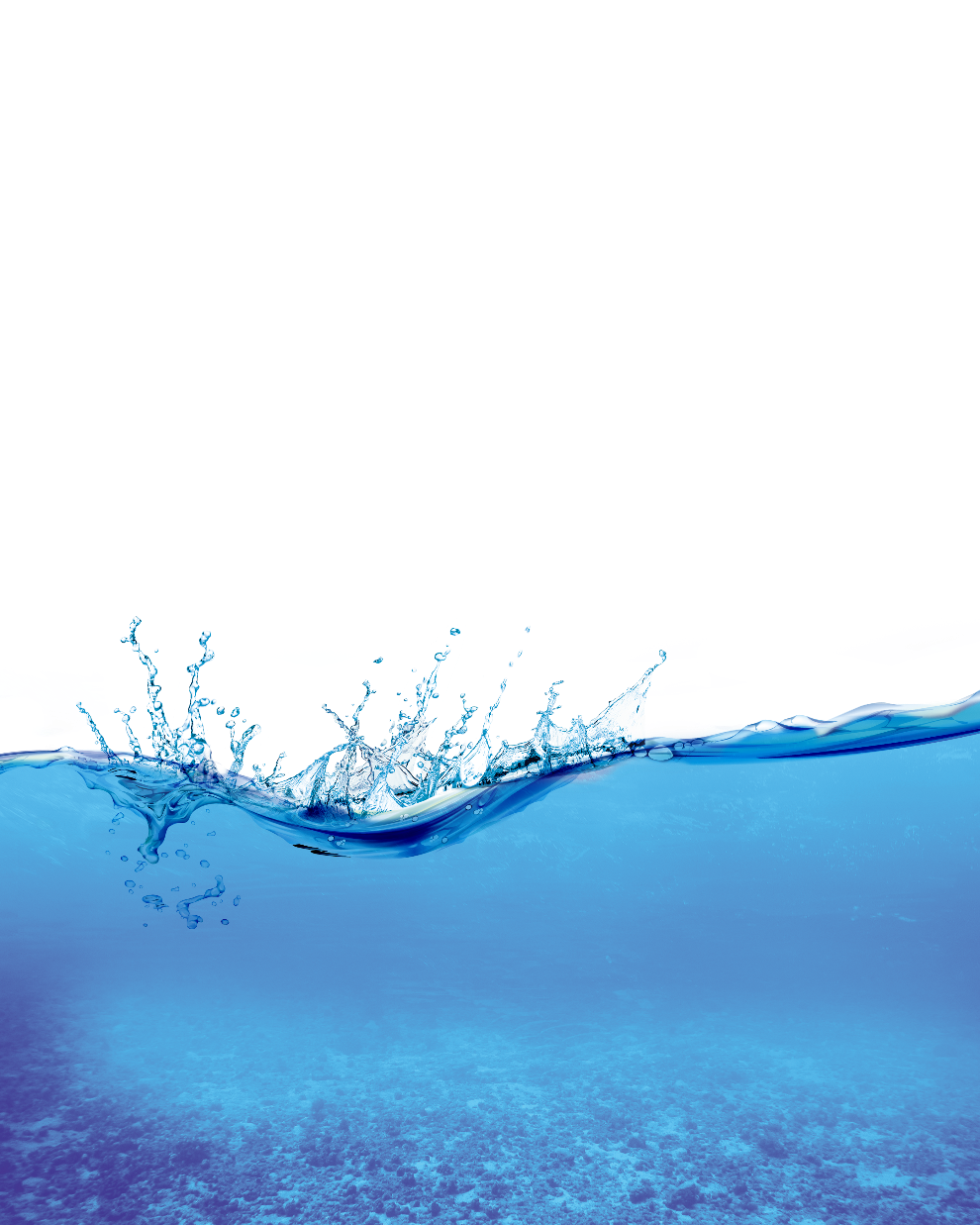 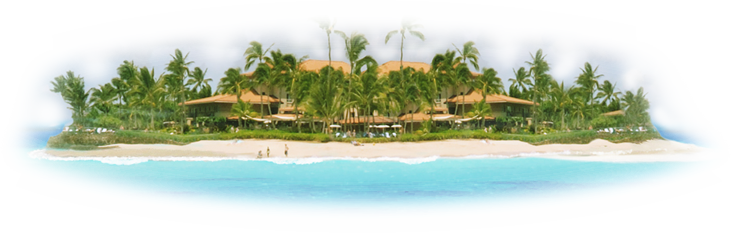 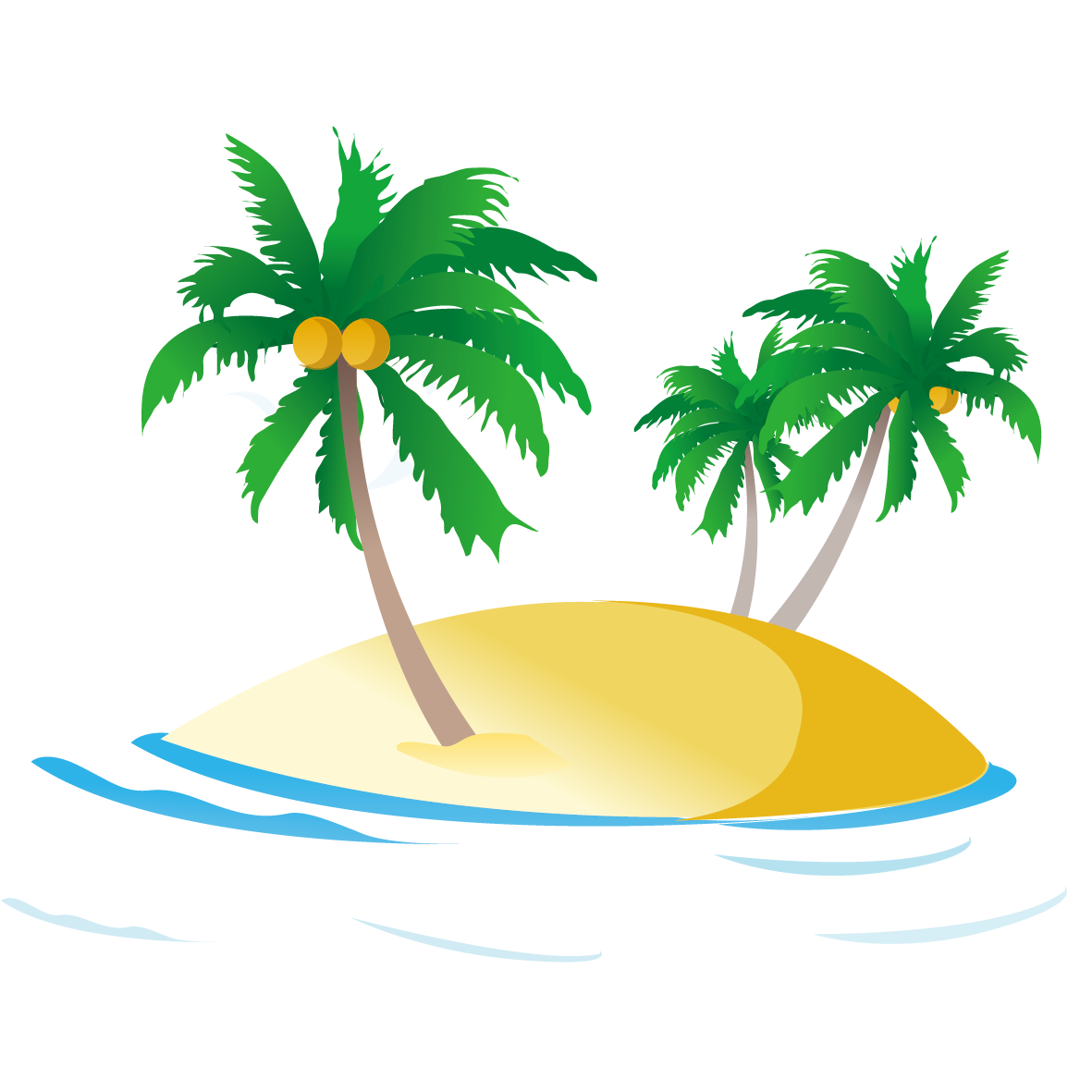 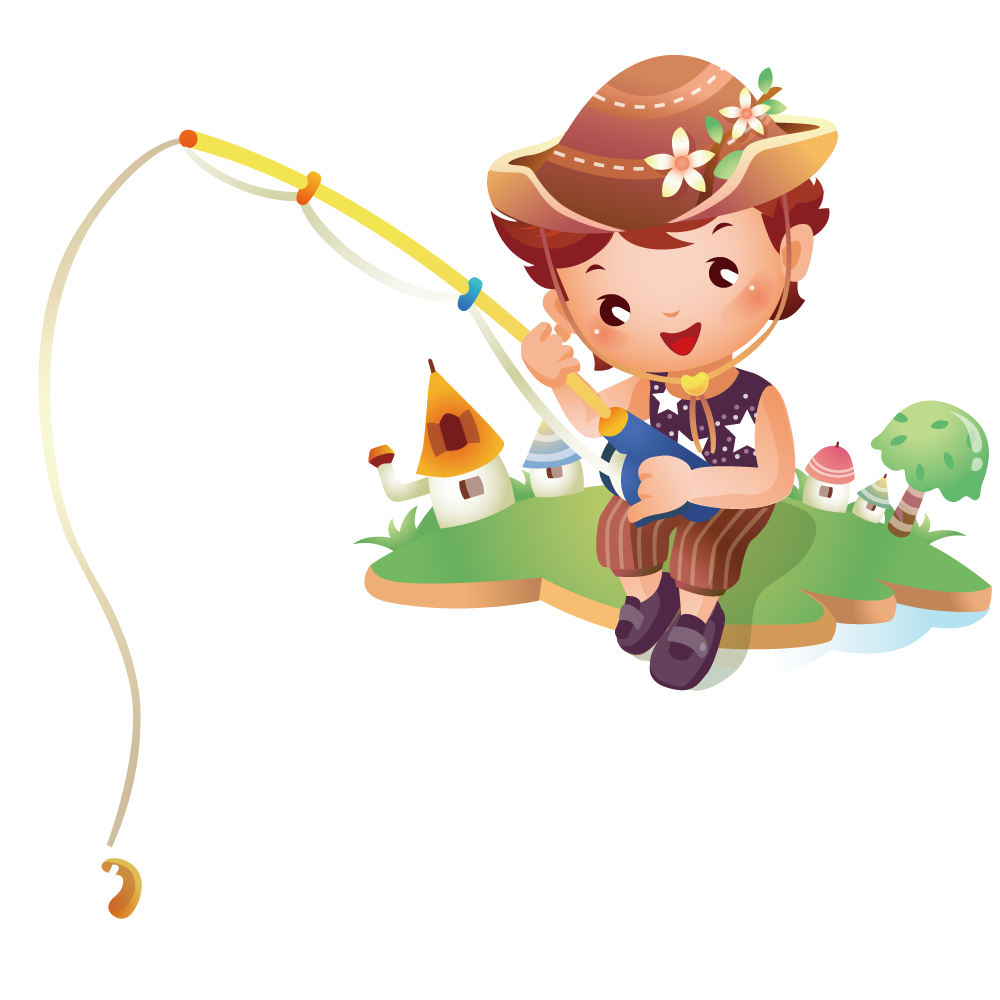 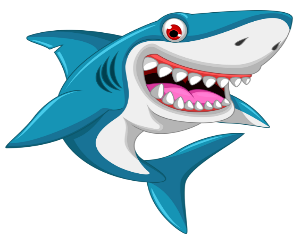 9 x 3 = ?
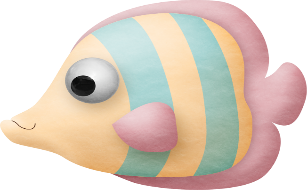 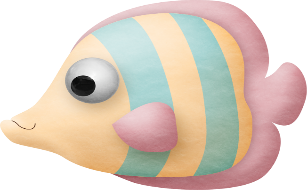 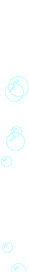 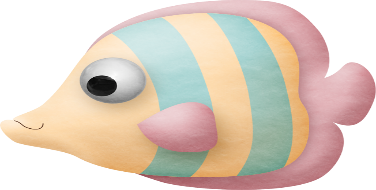 28
27
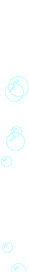 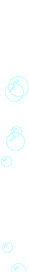 21
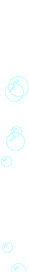 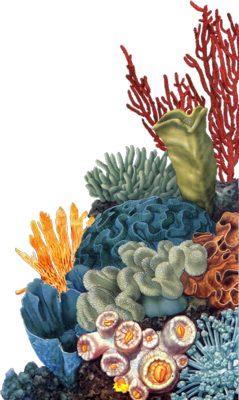 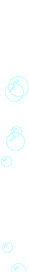 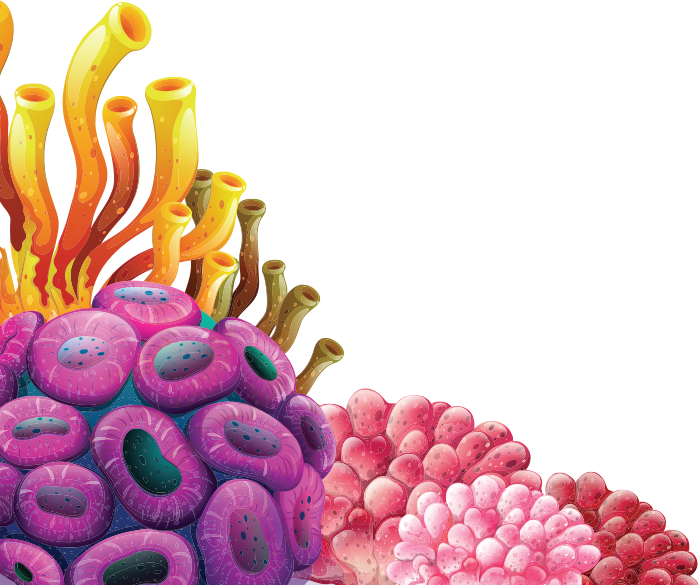 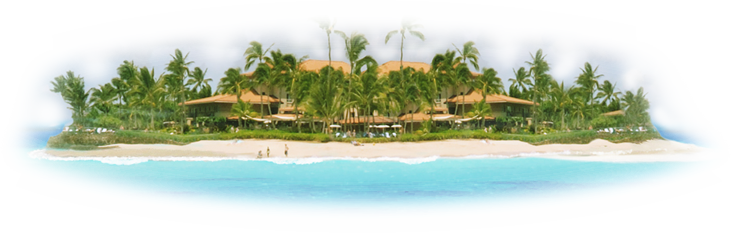 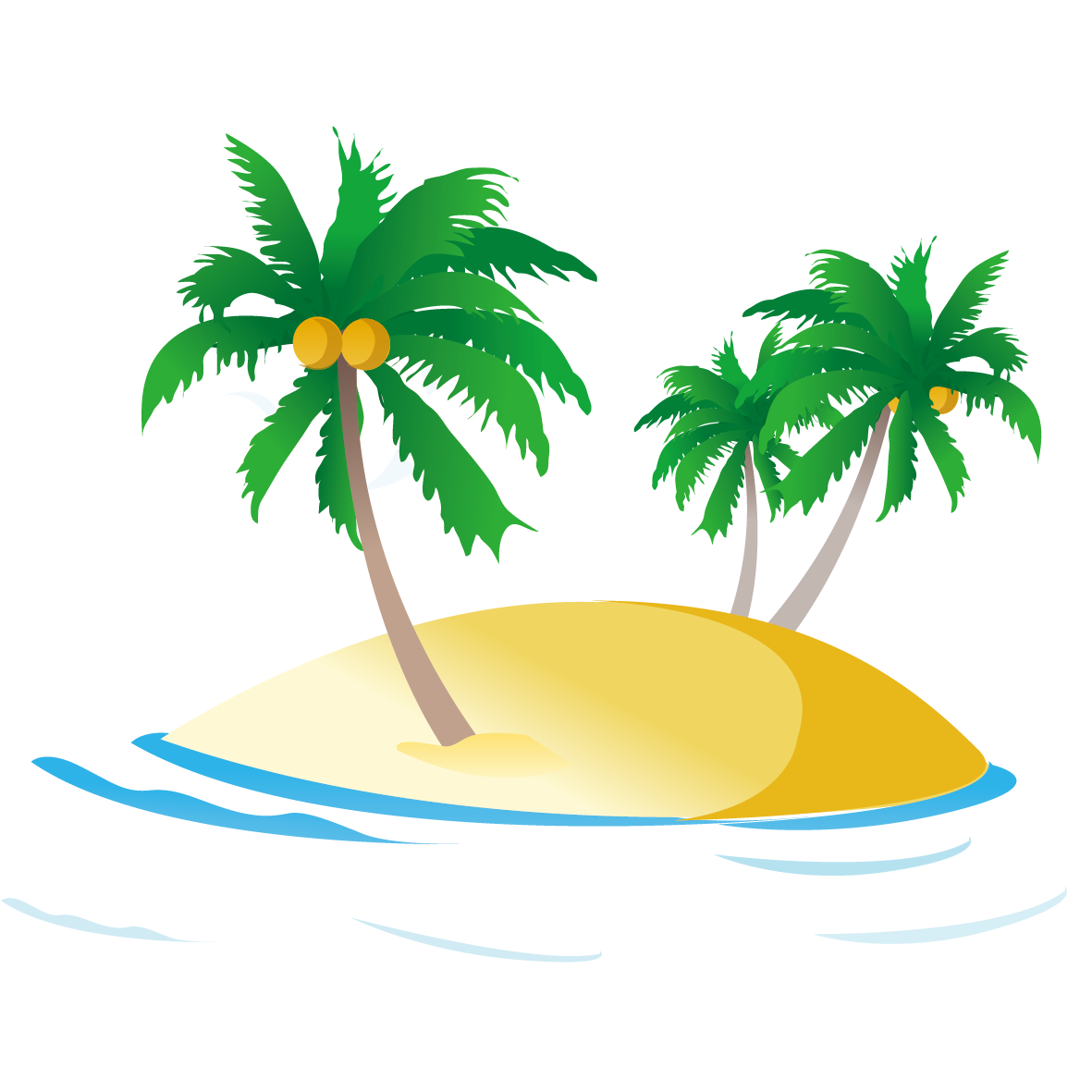 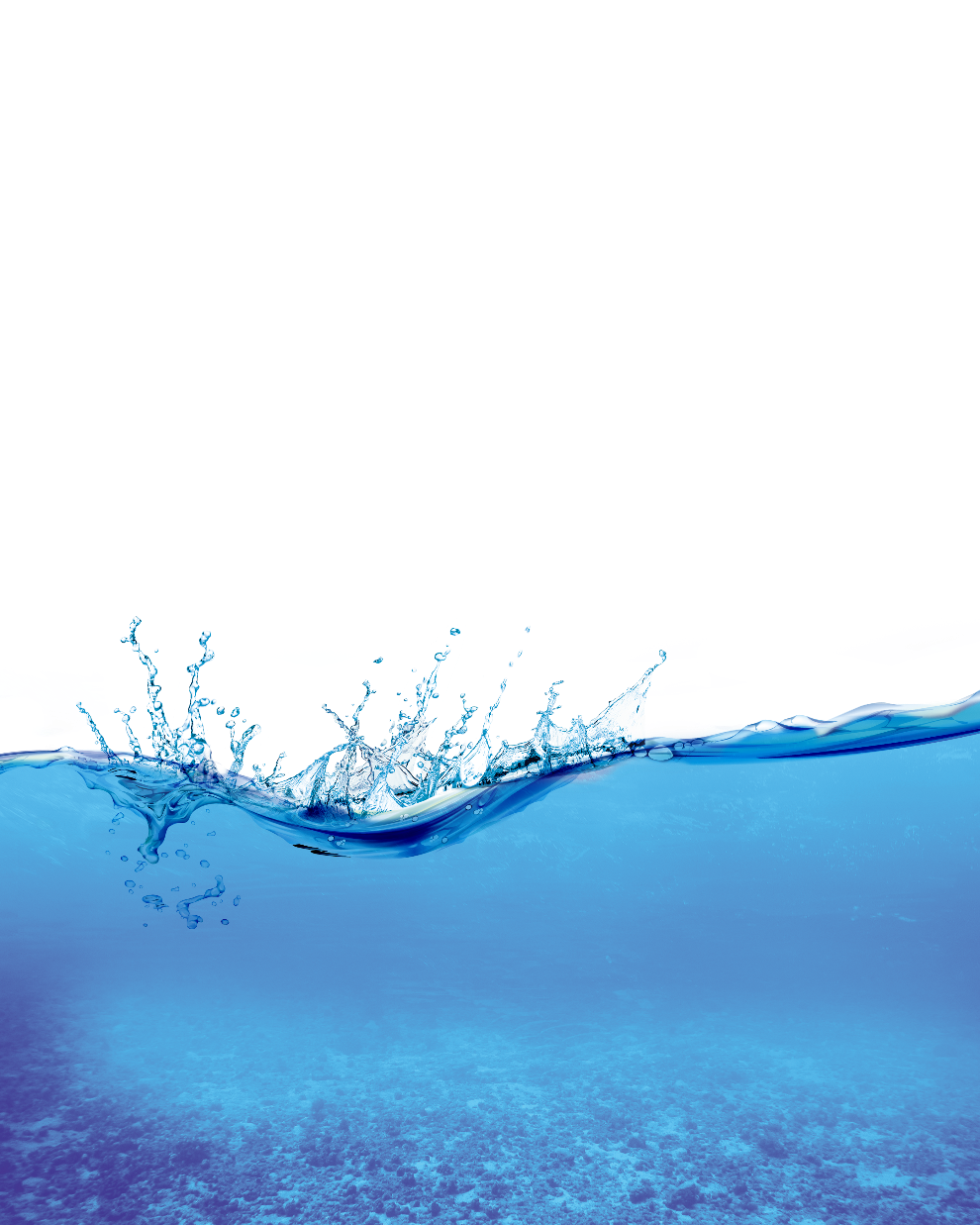 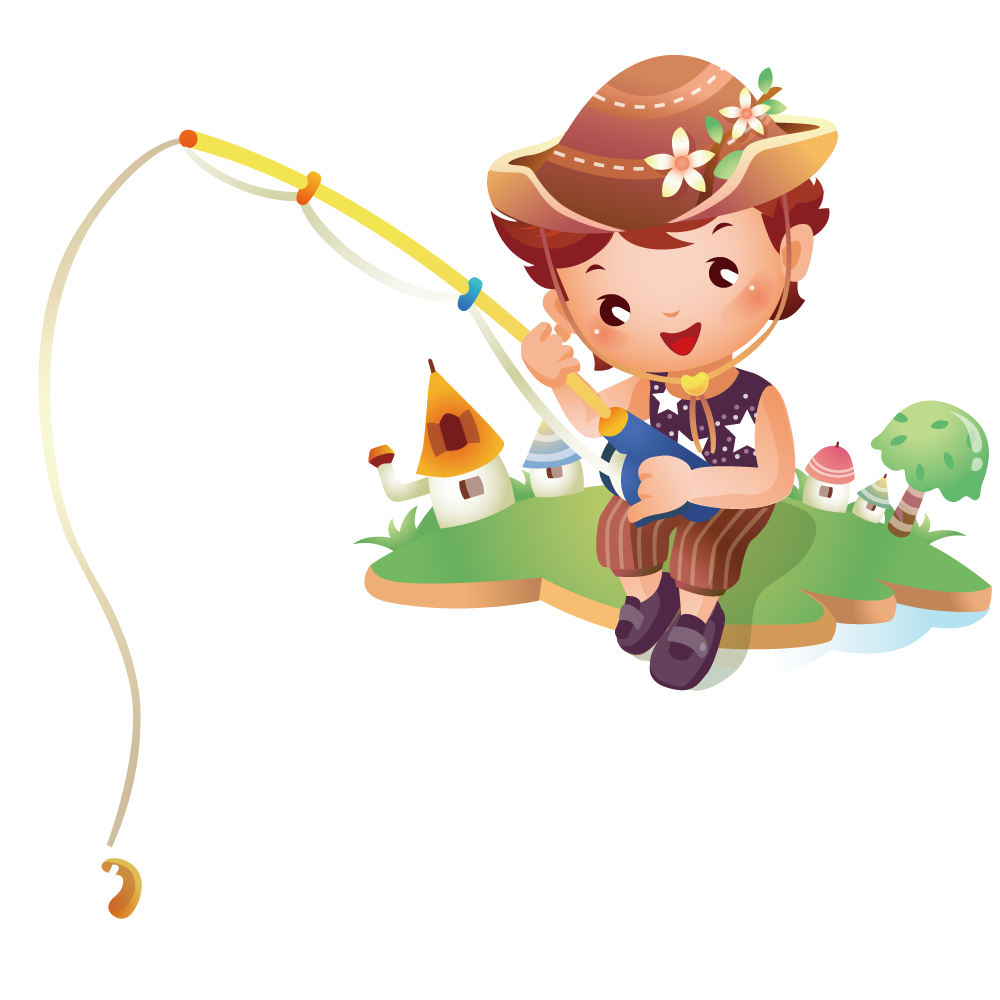 9 x 3 = ?
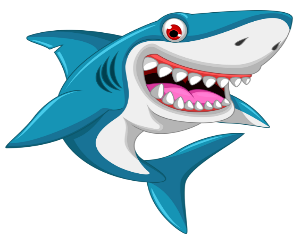 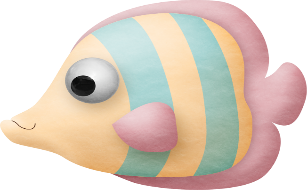 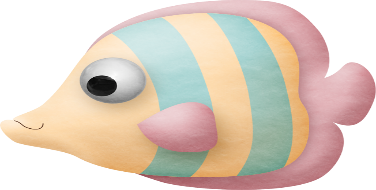 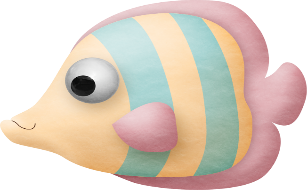 21
27
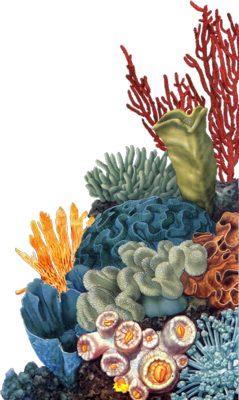 28
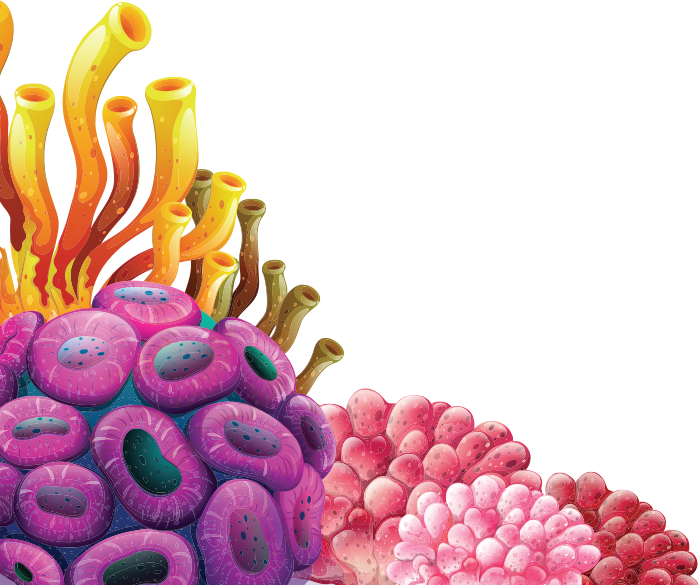 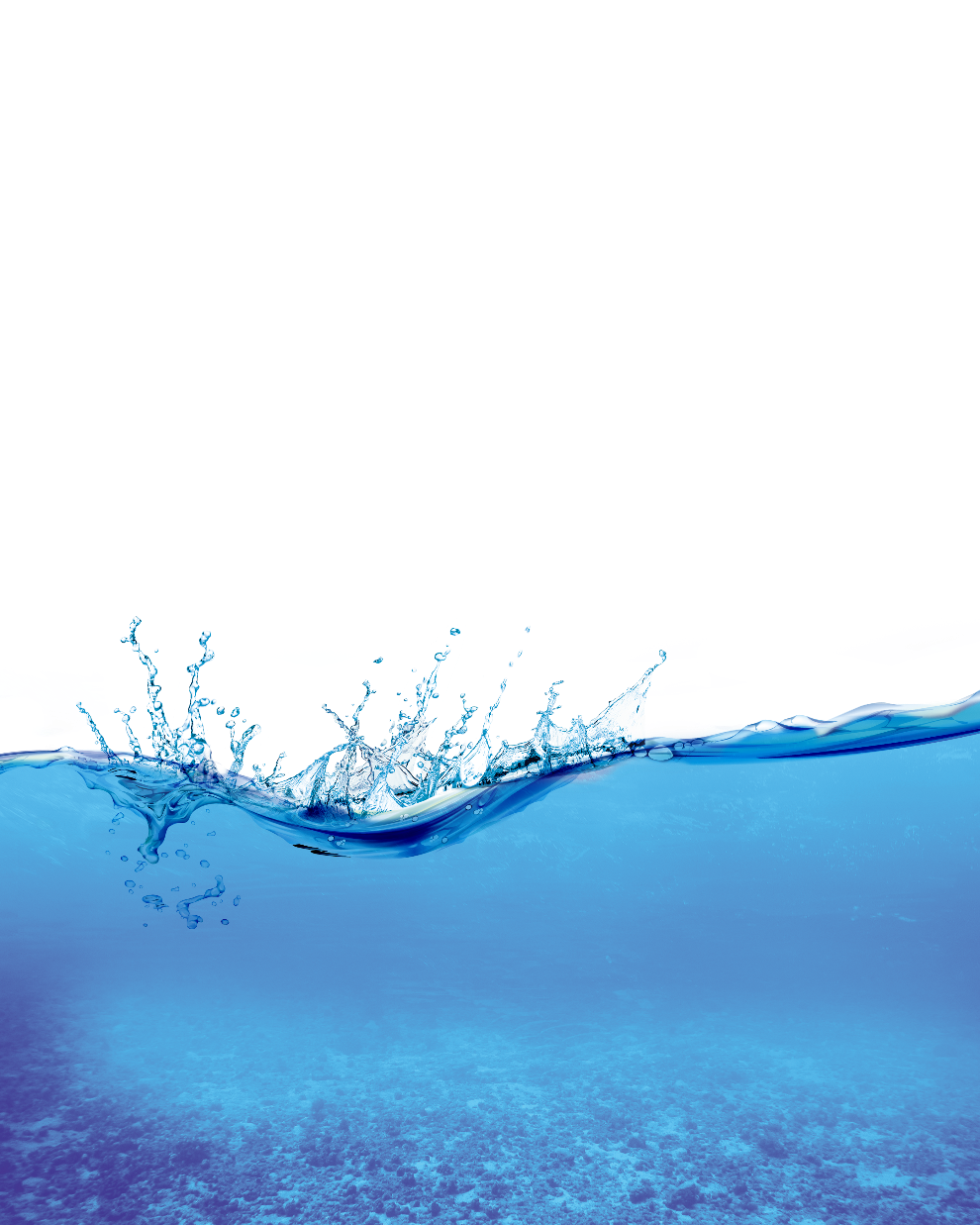 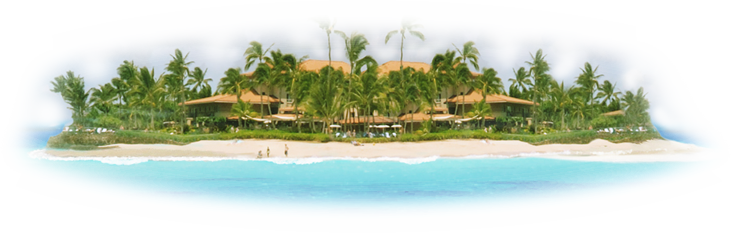 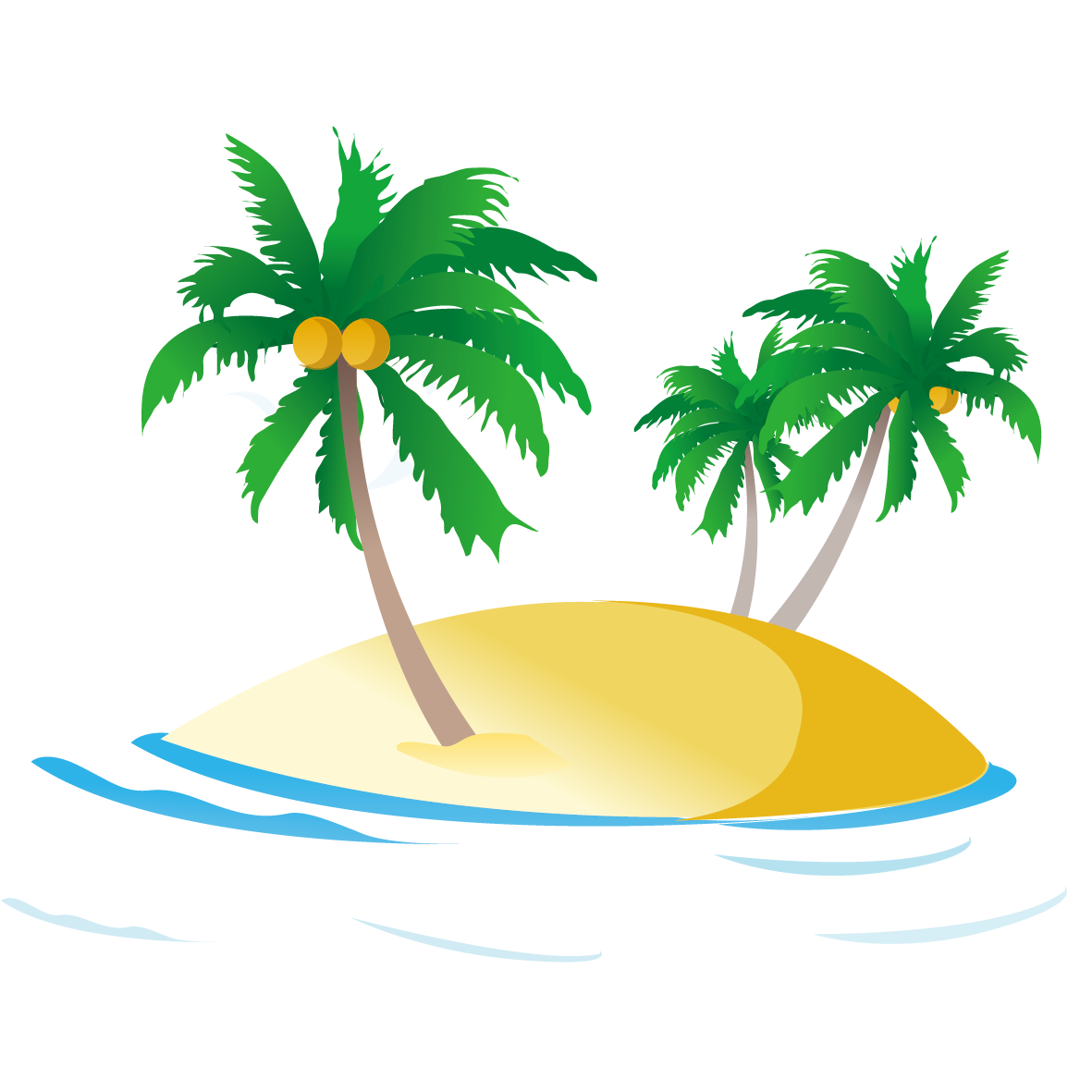 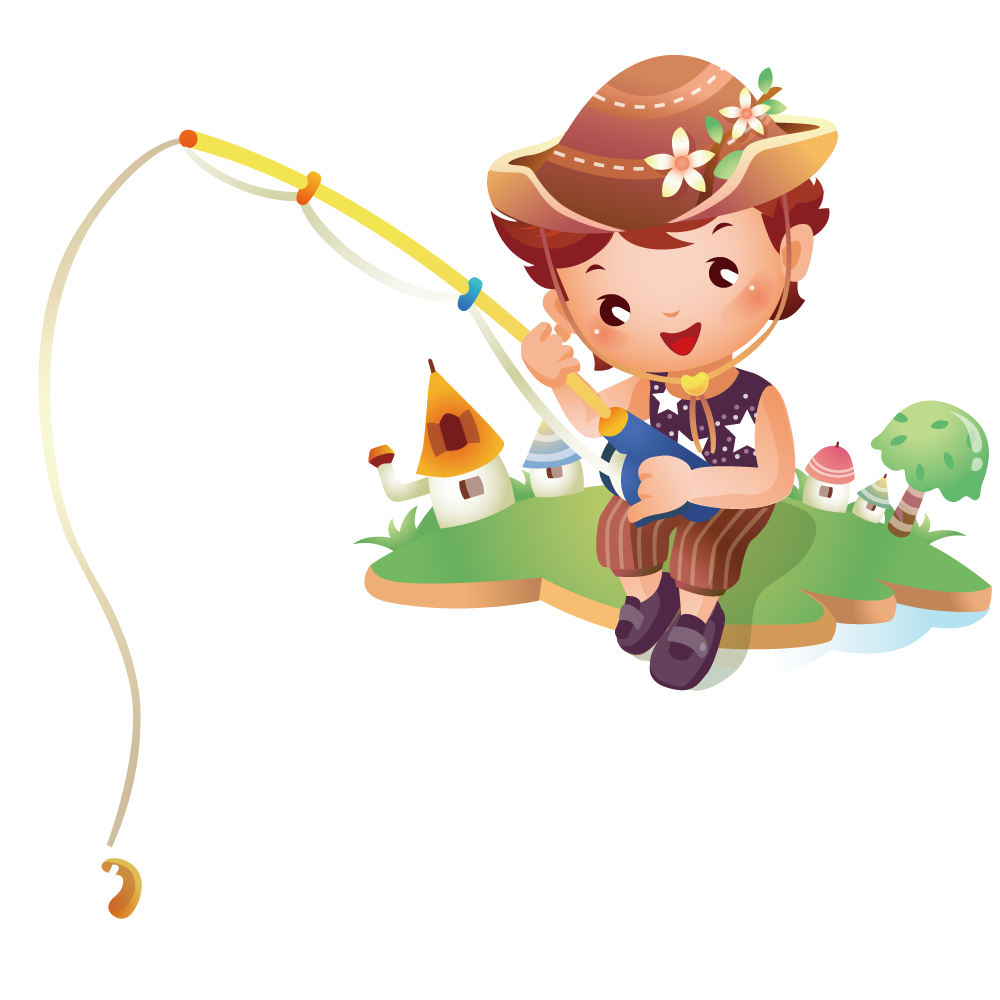 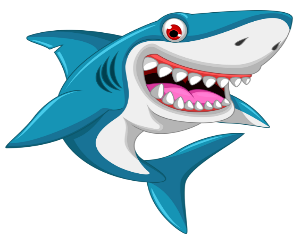 9 x 5 = ?
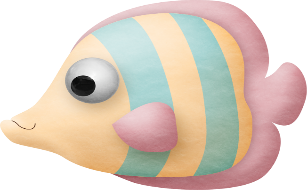 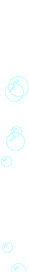 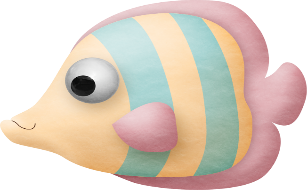 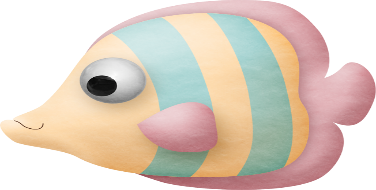 40
45
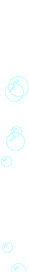 46
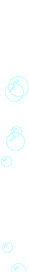 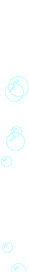 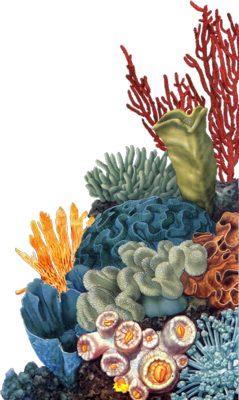 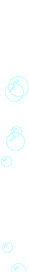 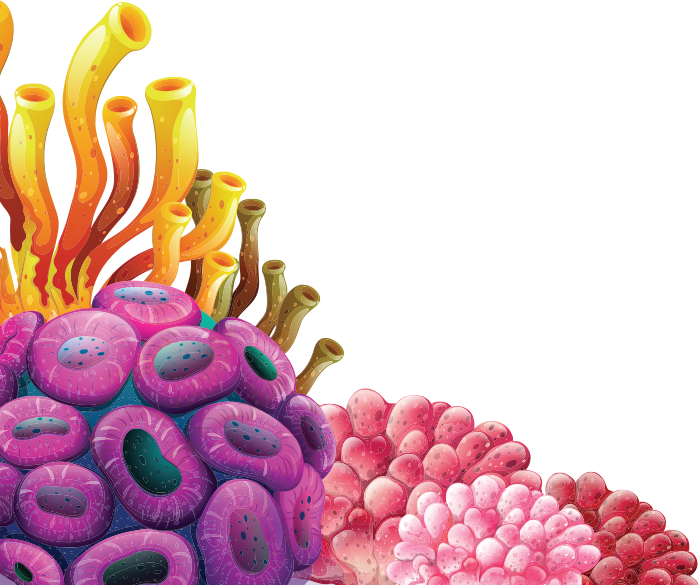 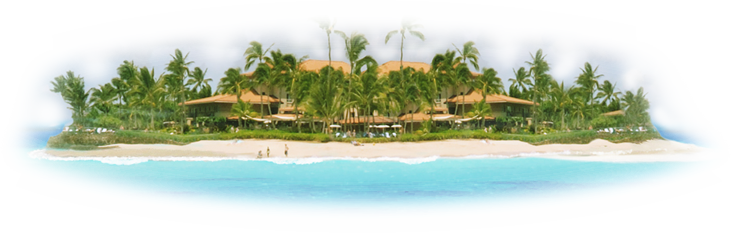 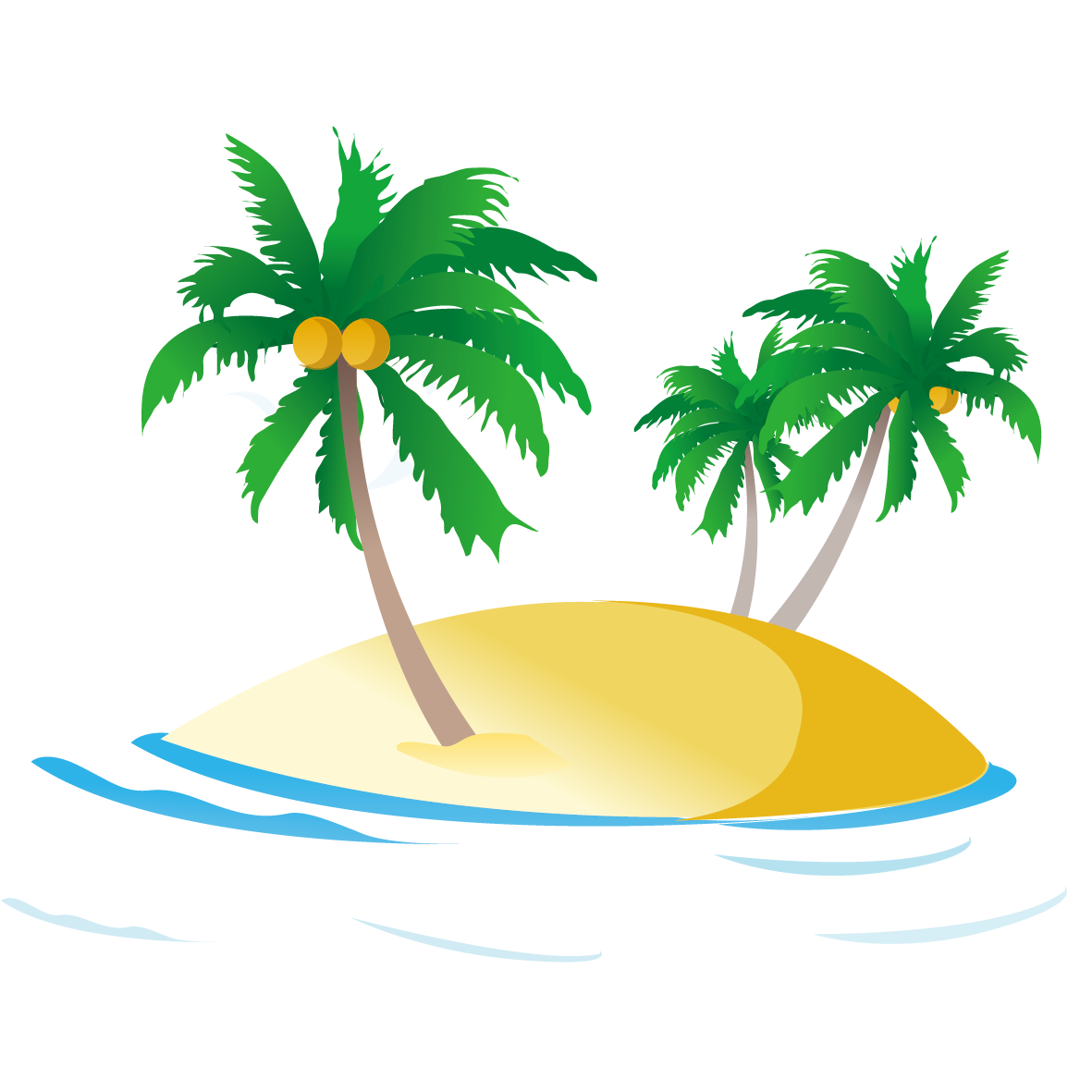 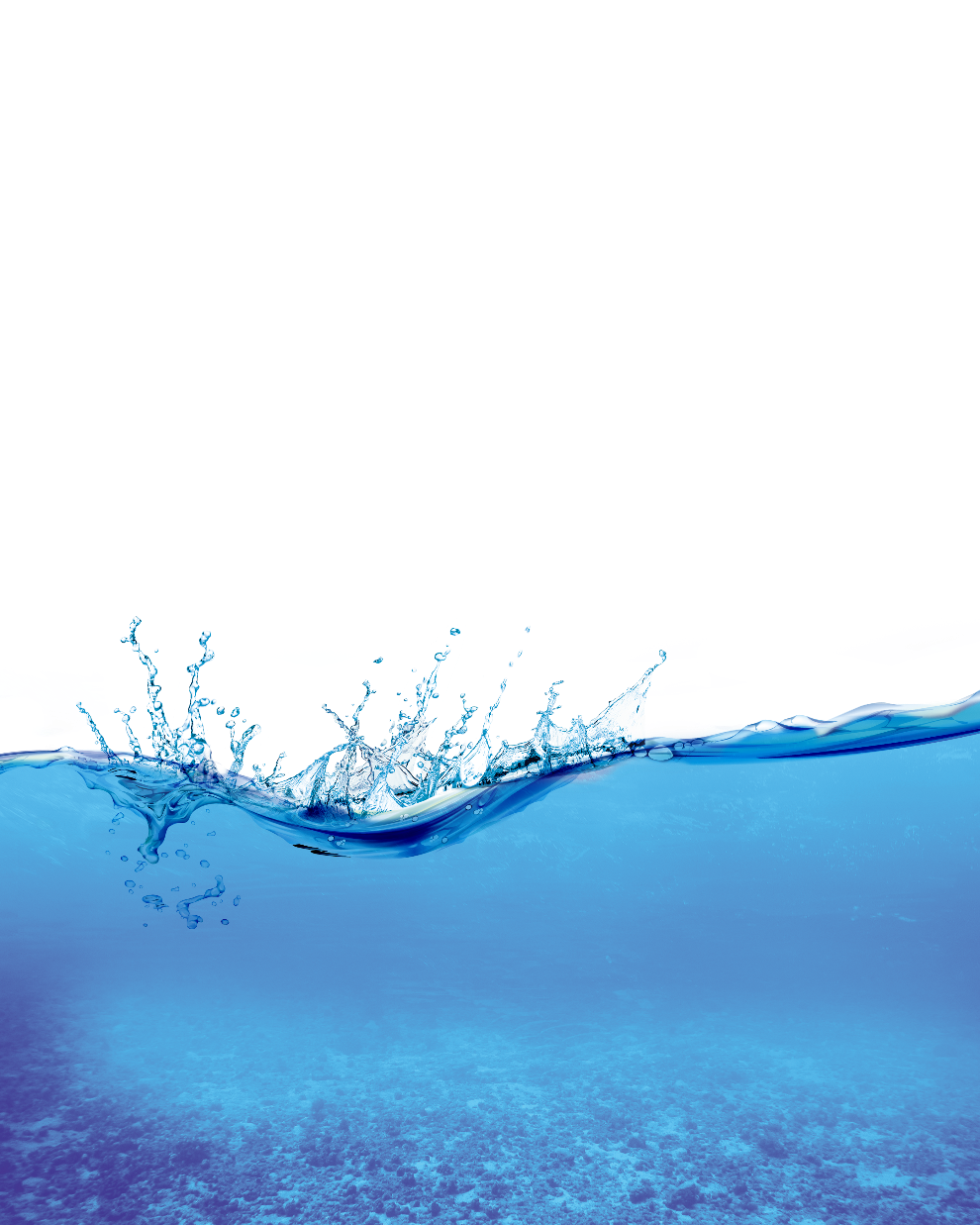 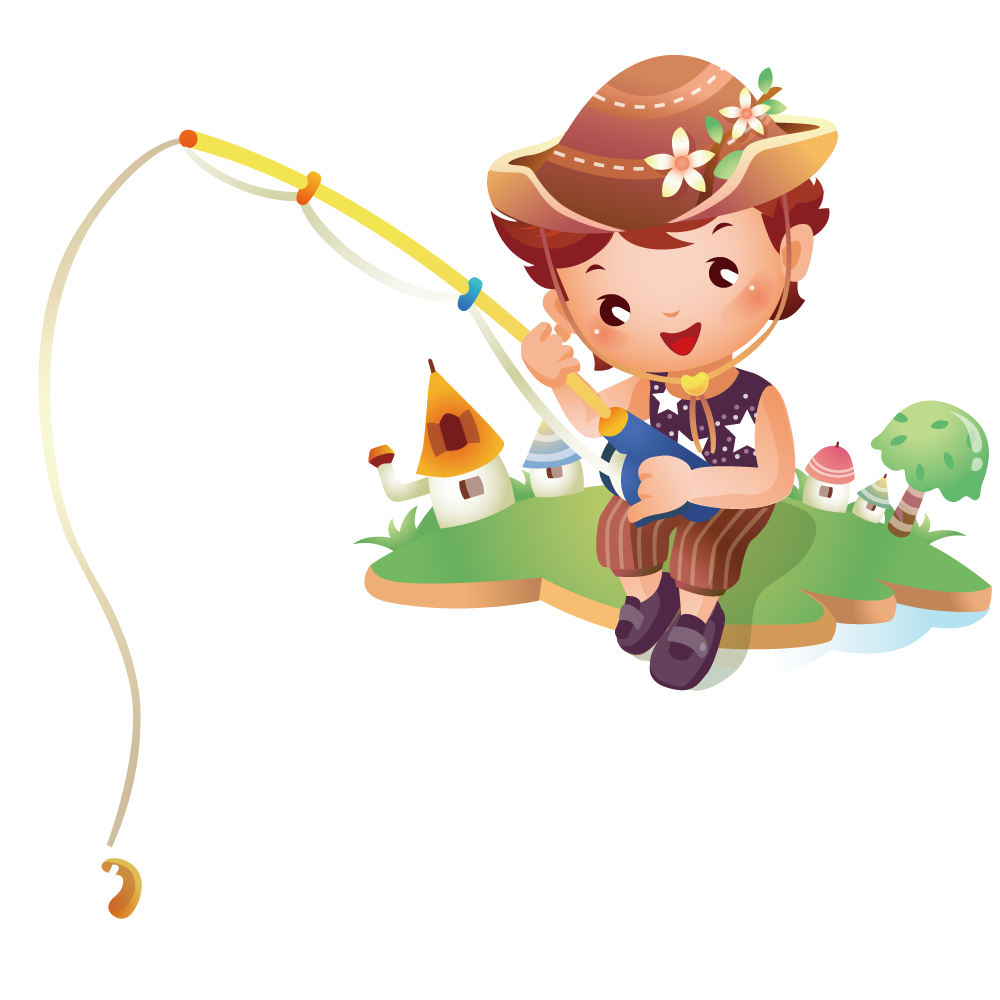 9 x 5 = ?
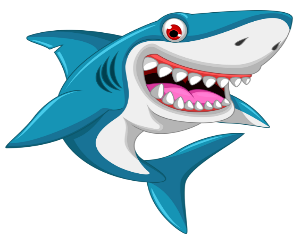 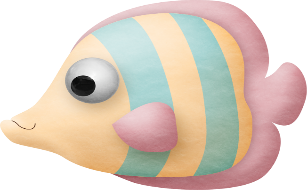 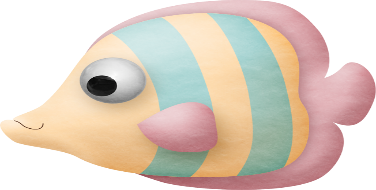 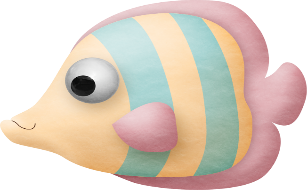 45
46
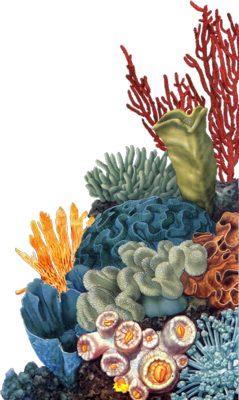 40
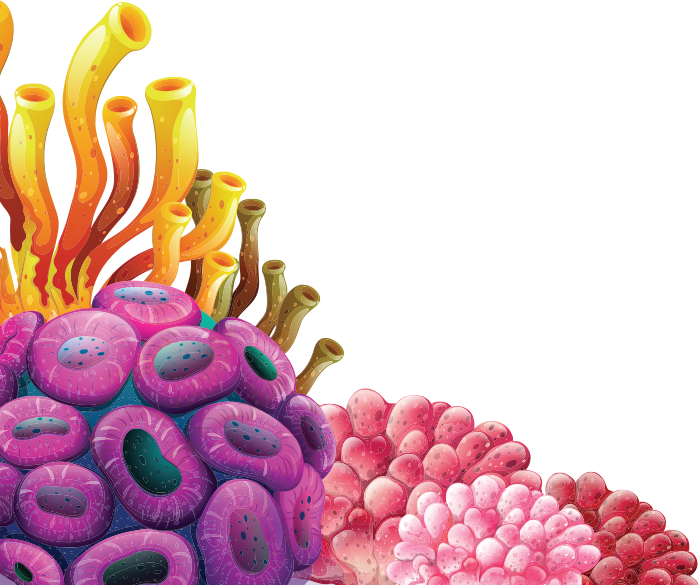 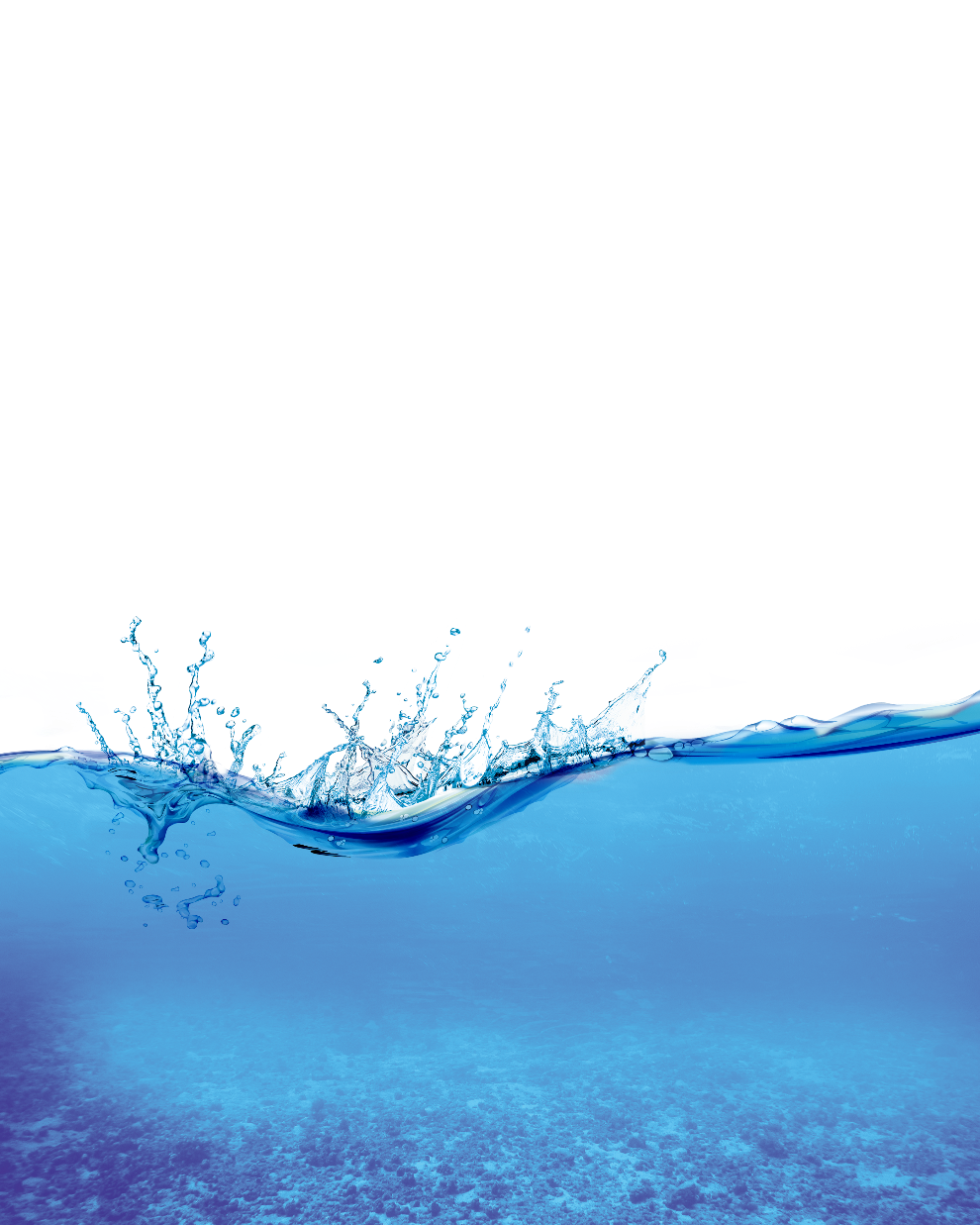 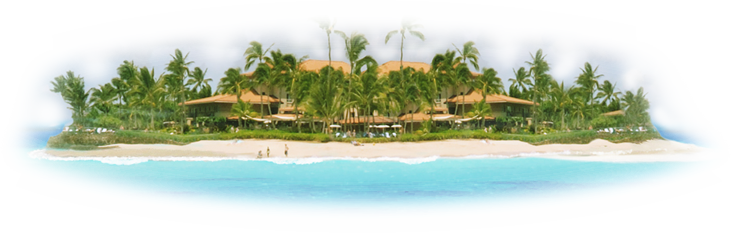 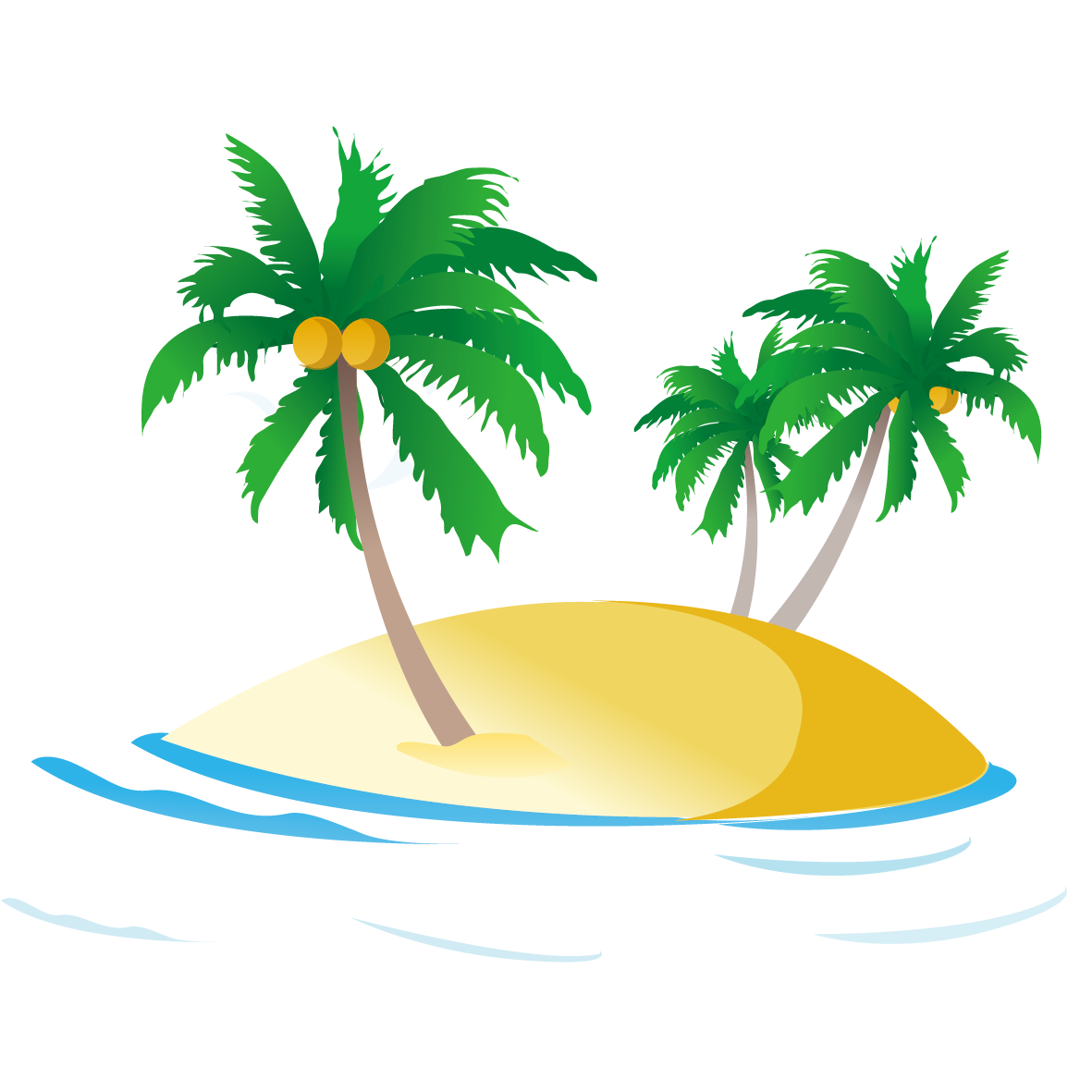 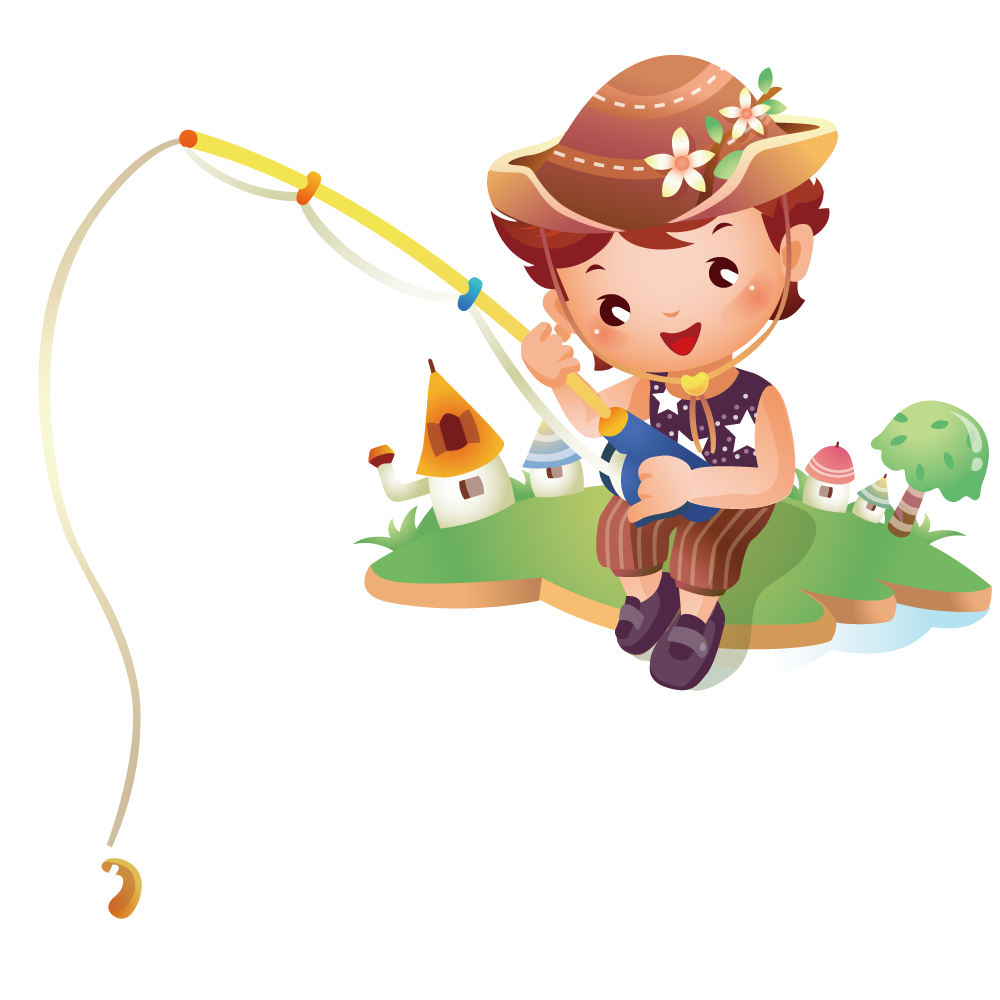 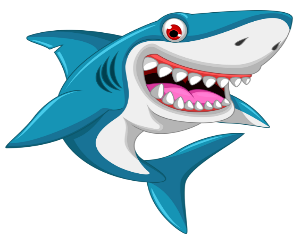 9 x 4 = ?
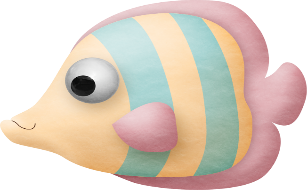 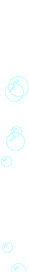 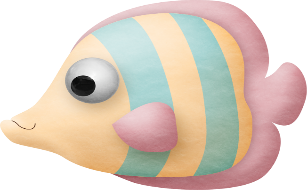 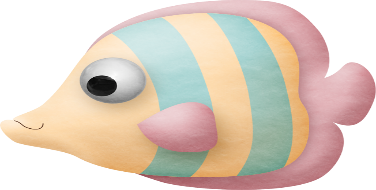 38
36
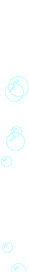 37
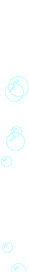 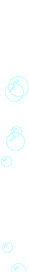 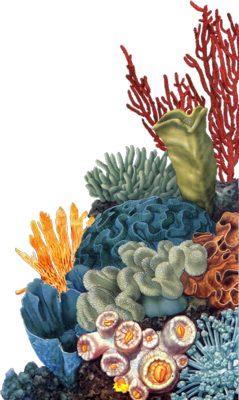 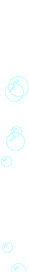 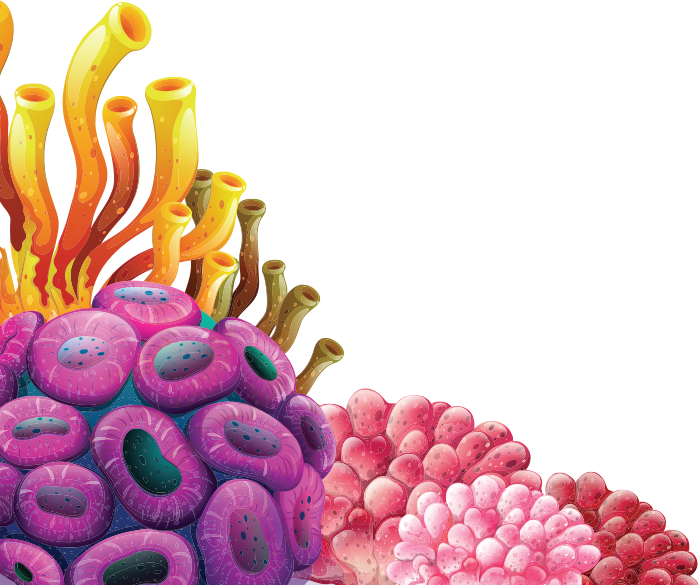 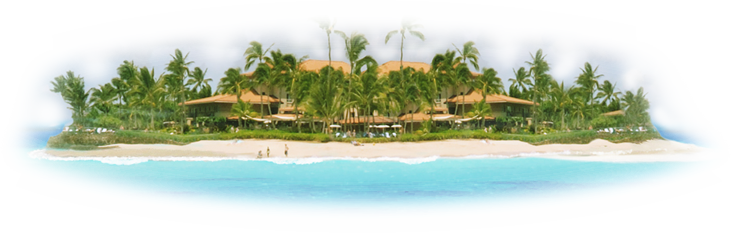 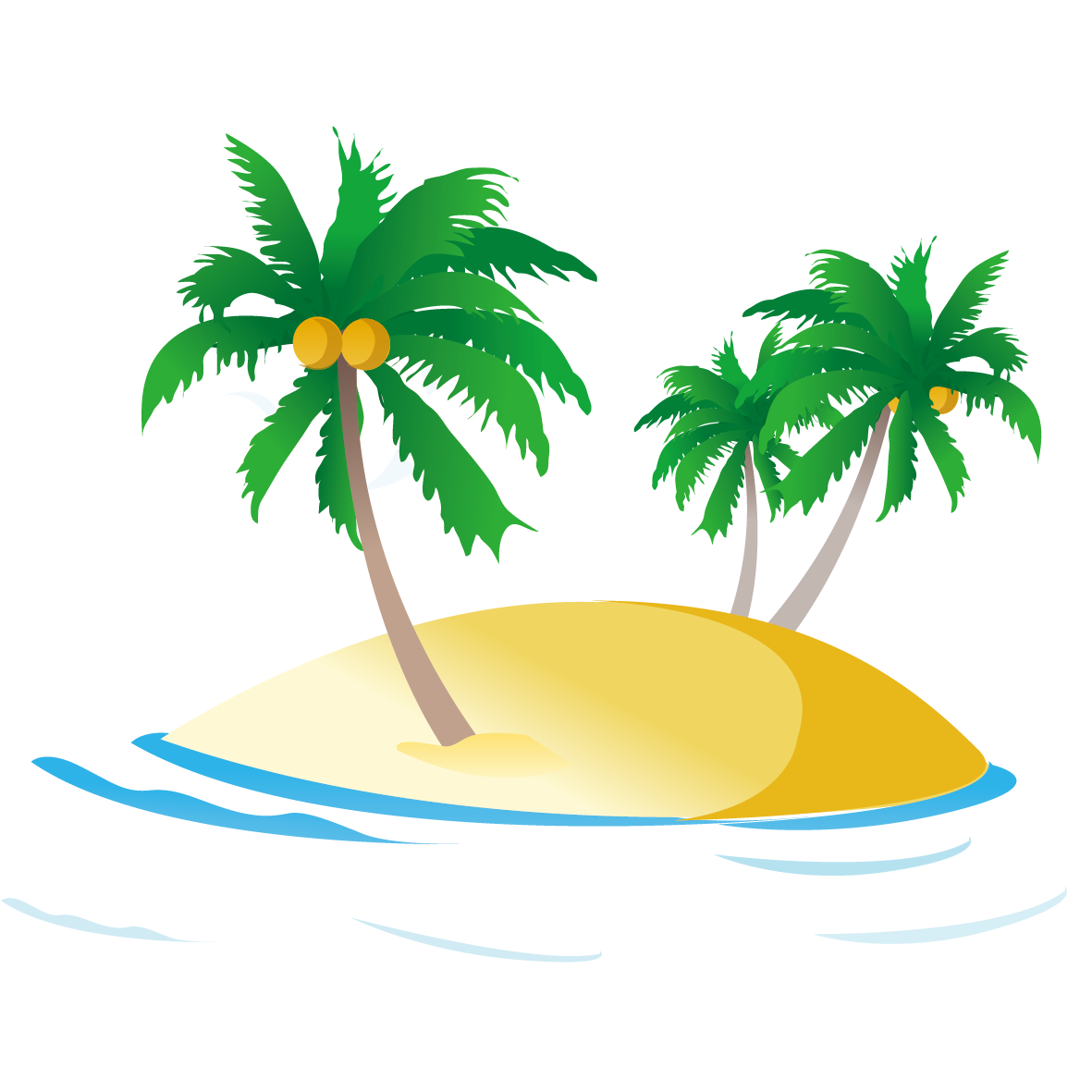 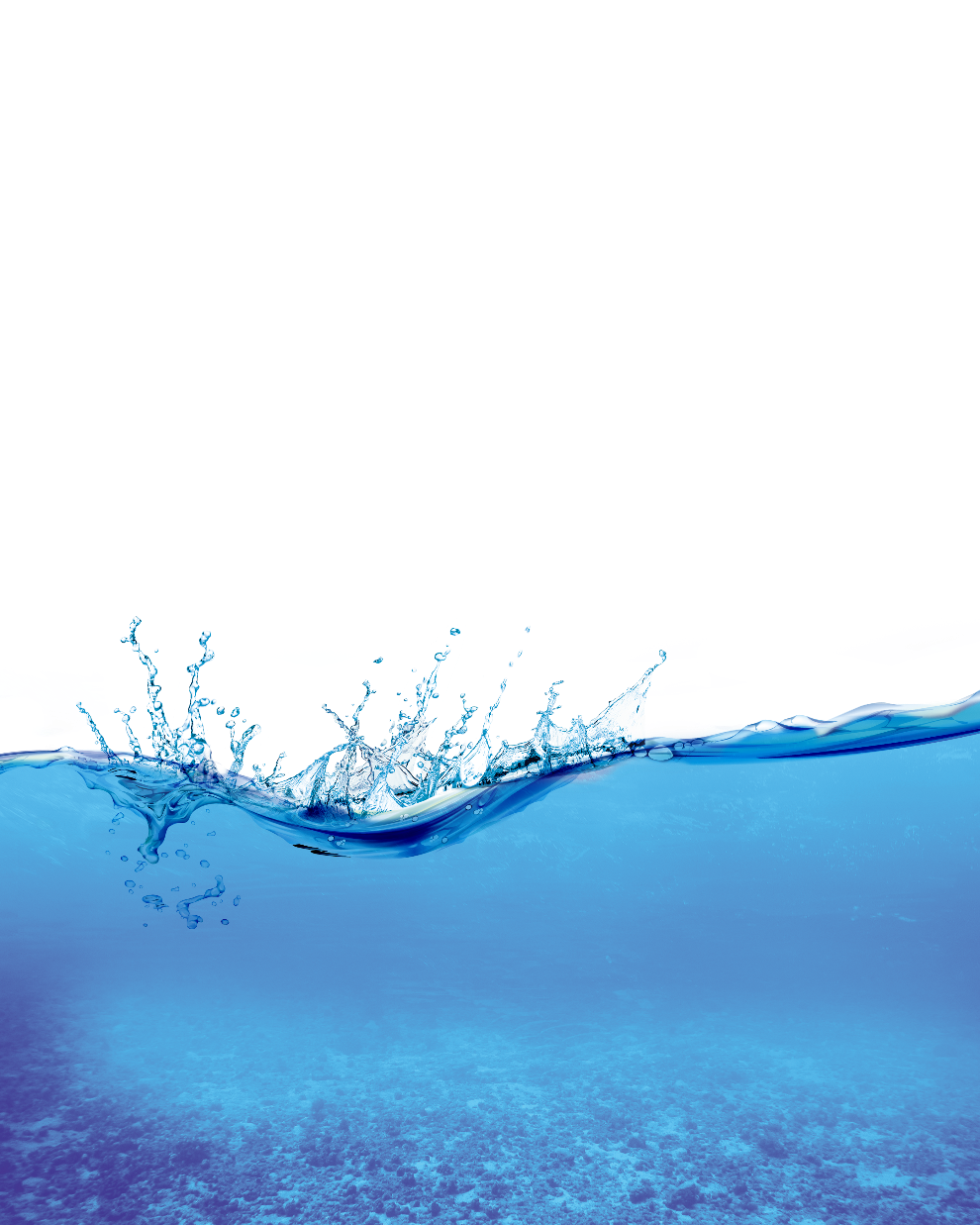 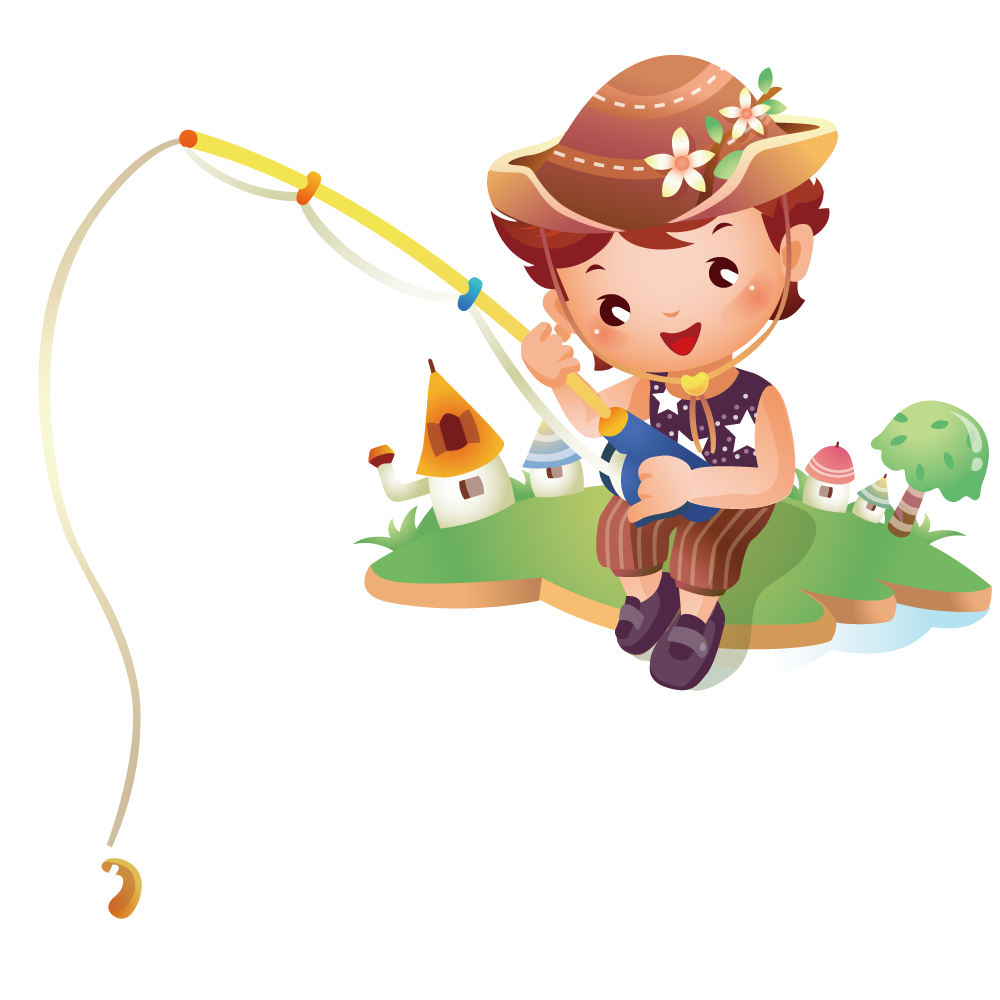 9 x 4 = ?
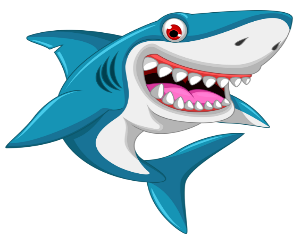 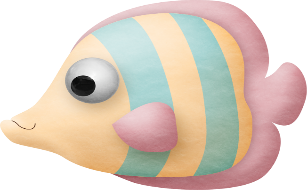 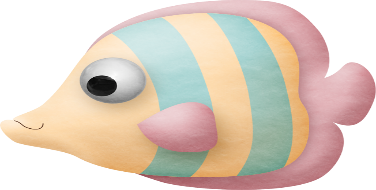 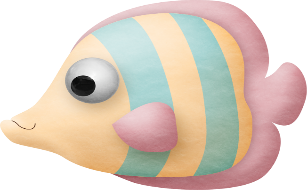 36
37
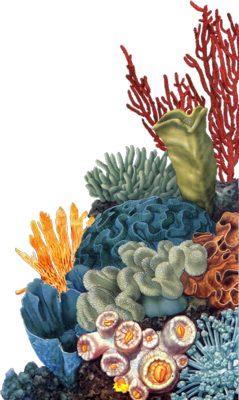 38
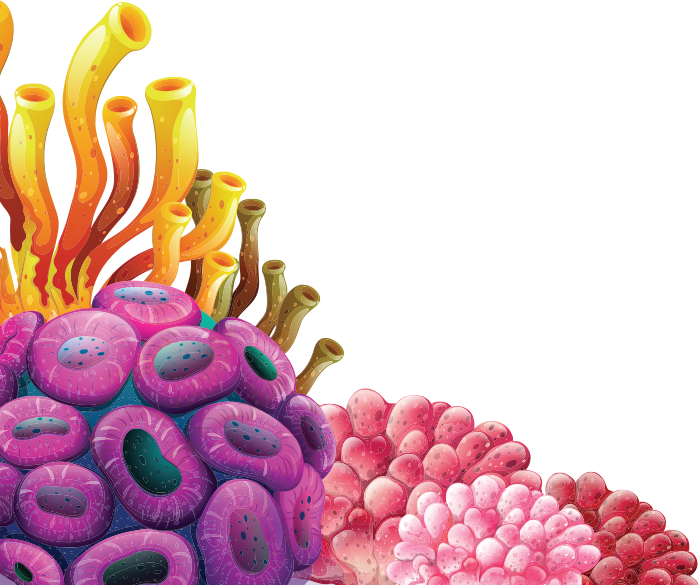 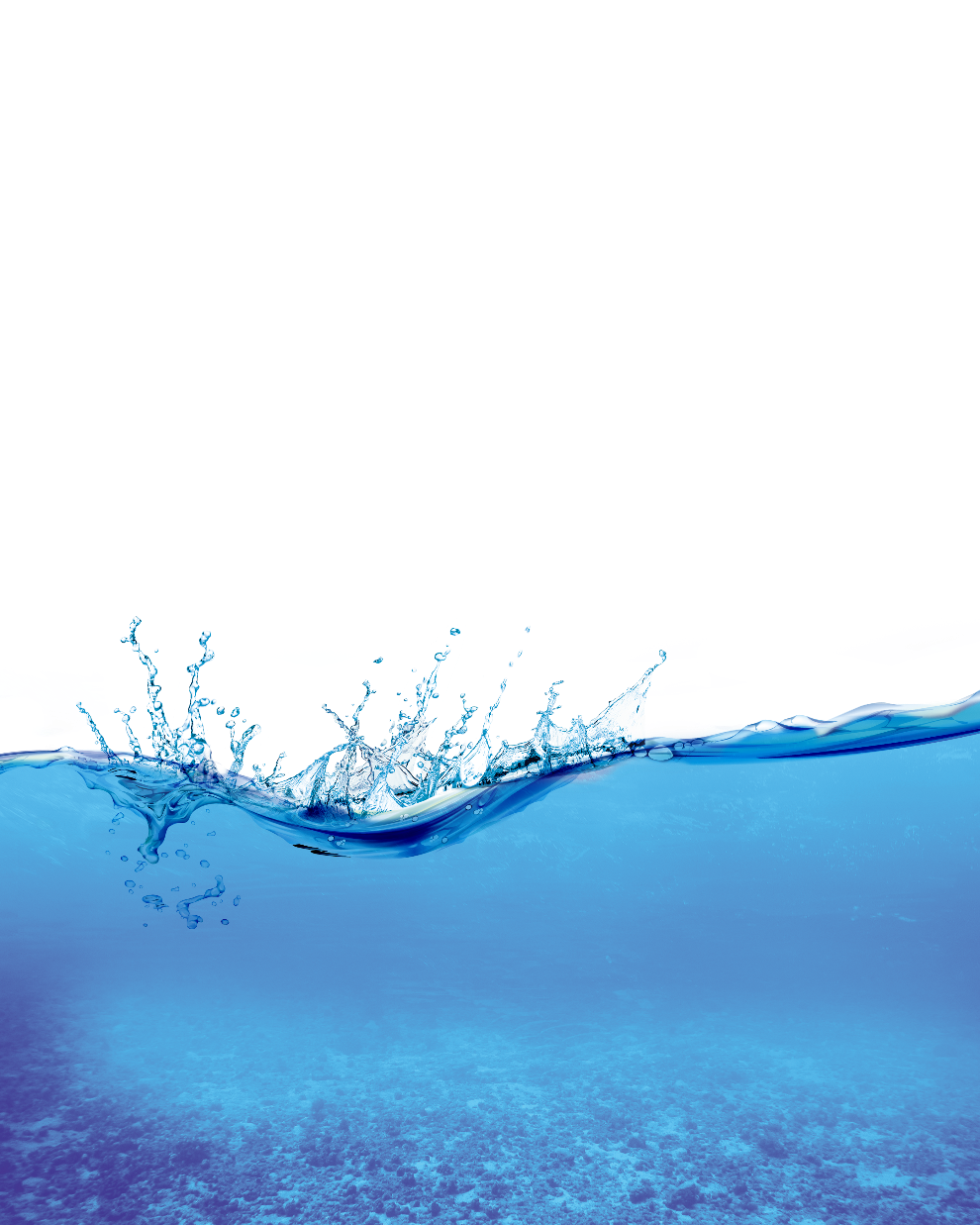 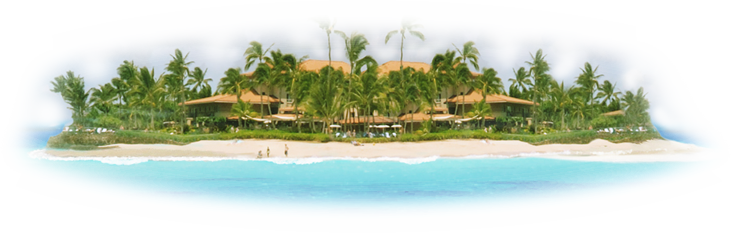 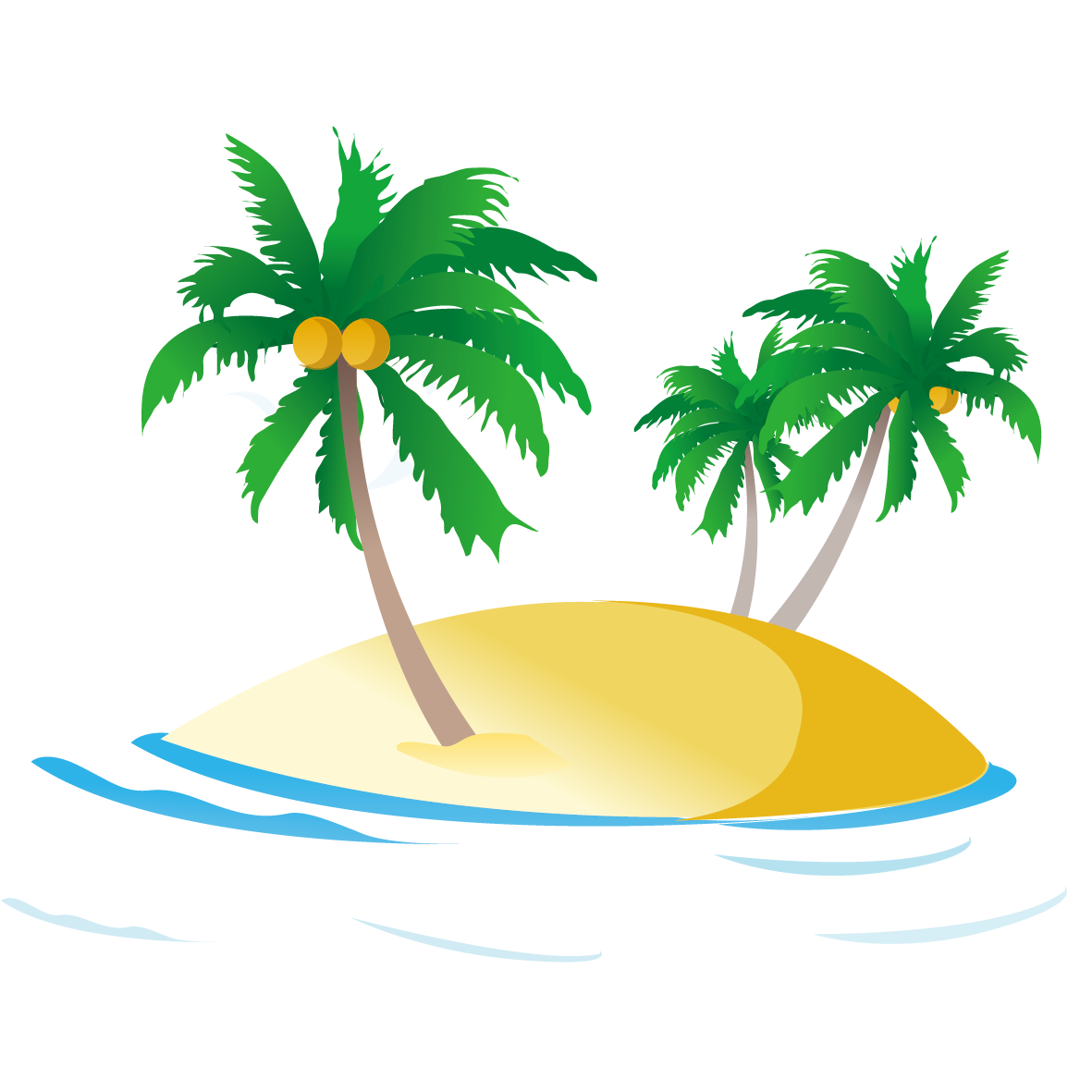 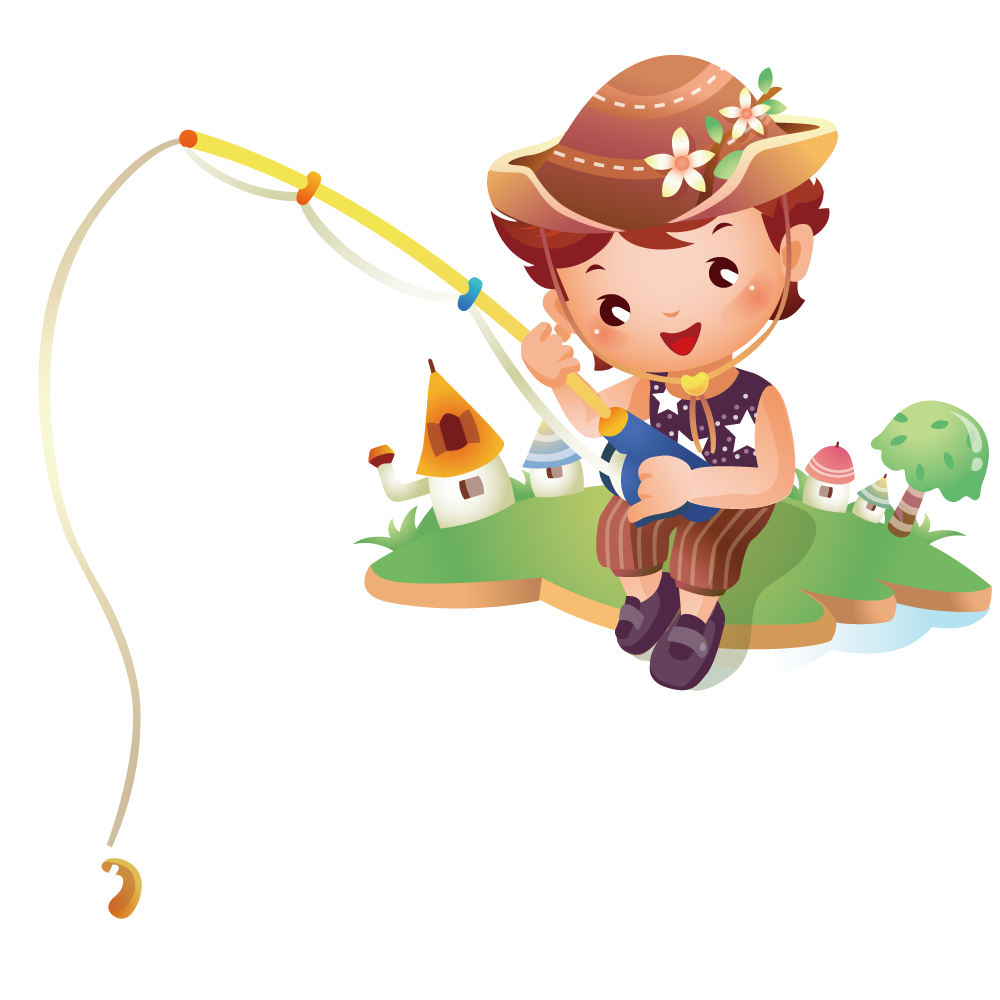 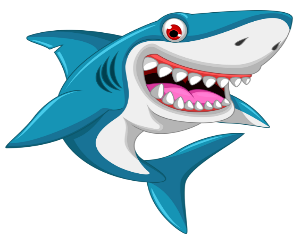 9 x 7 = ?
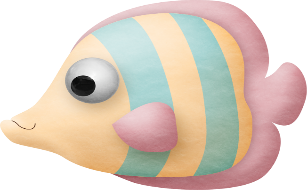 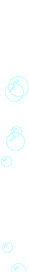 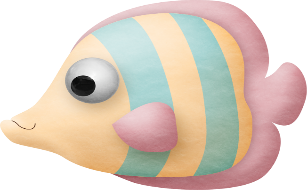 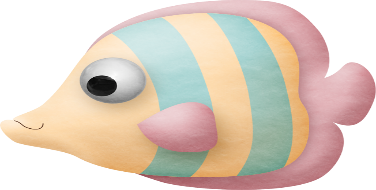 67
63
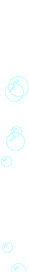 65
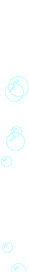 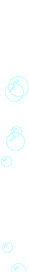 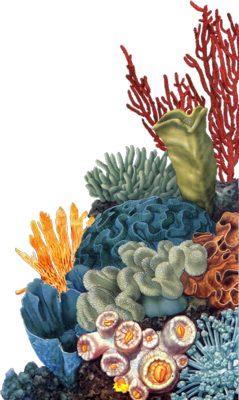 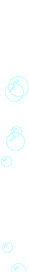 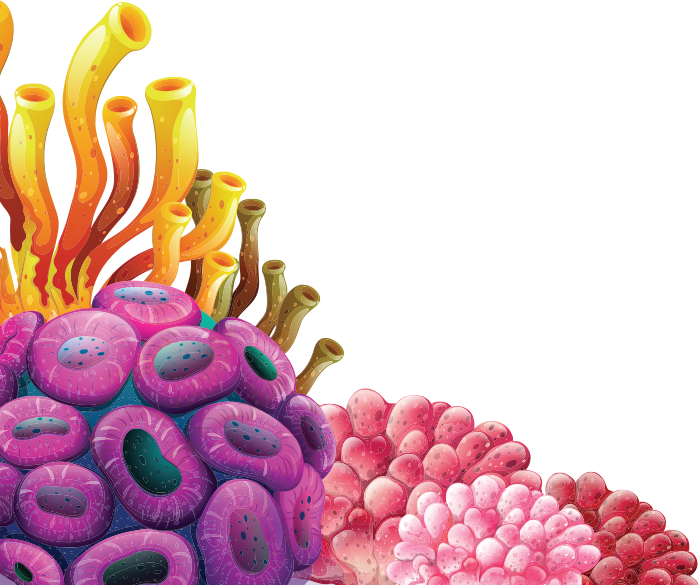 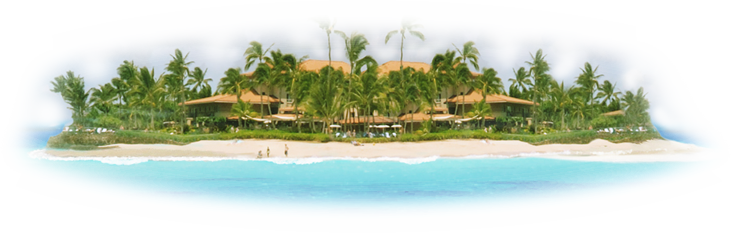 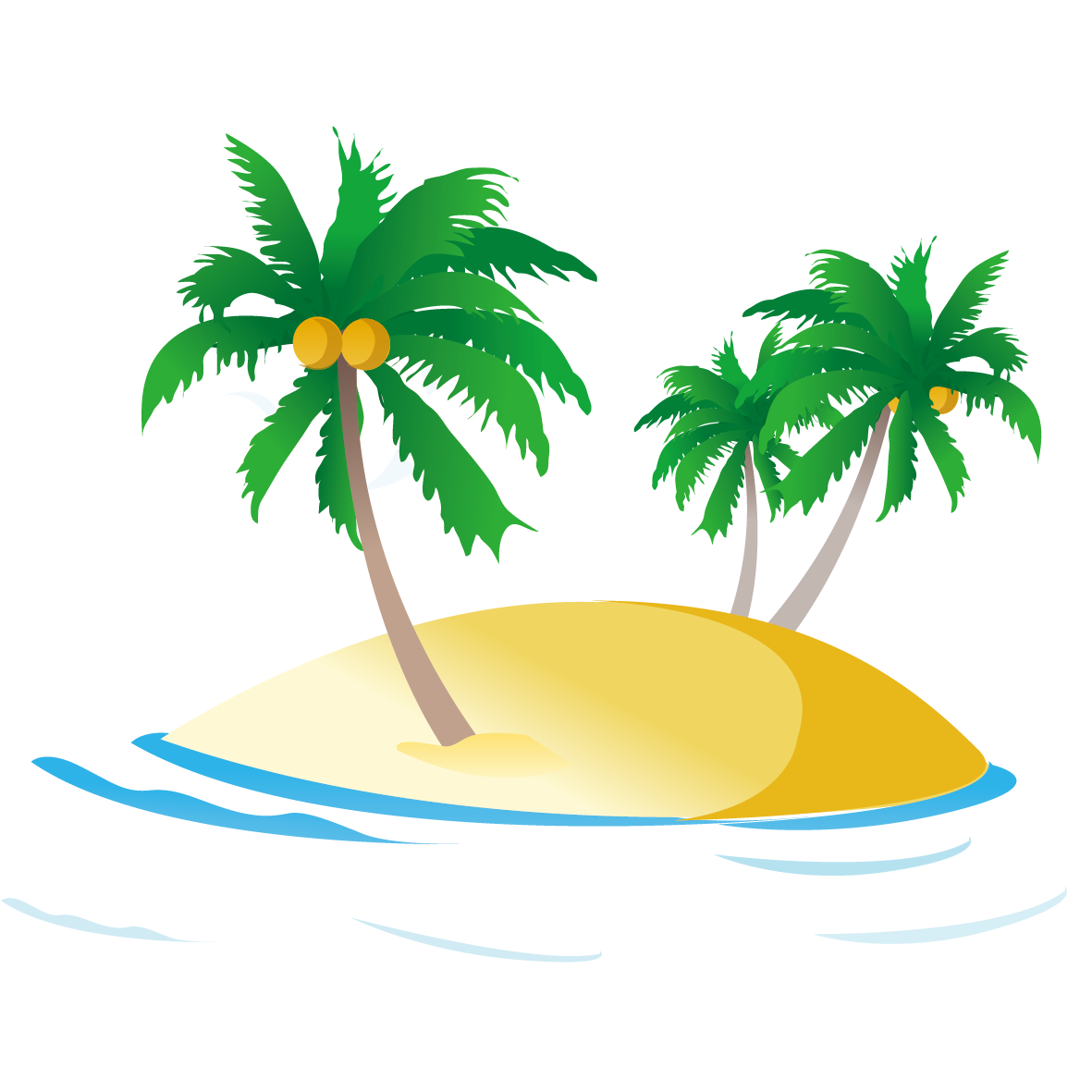 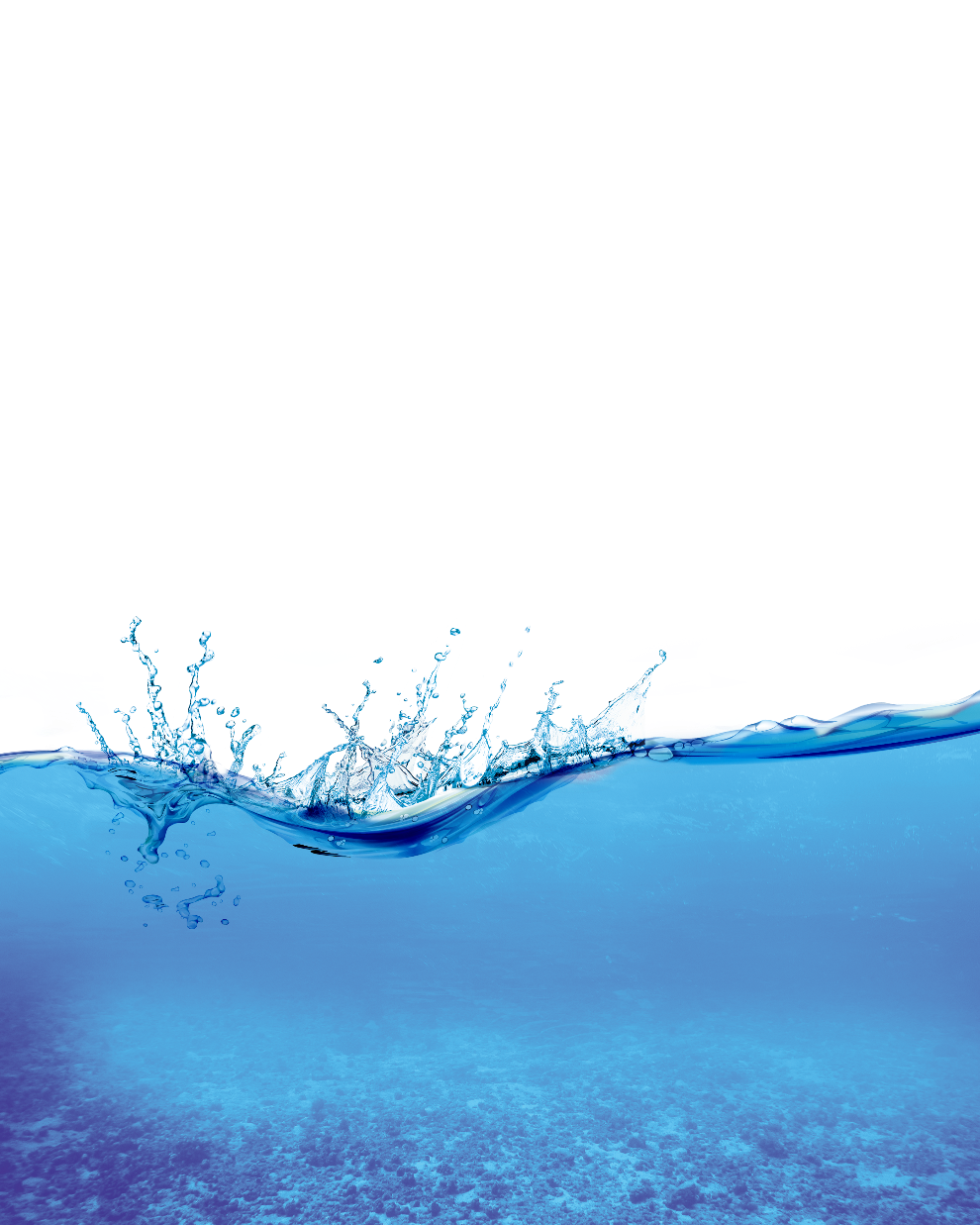 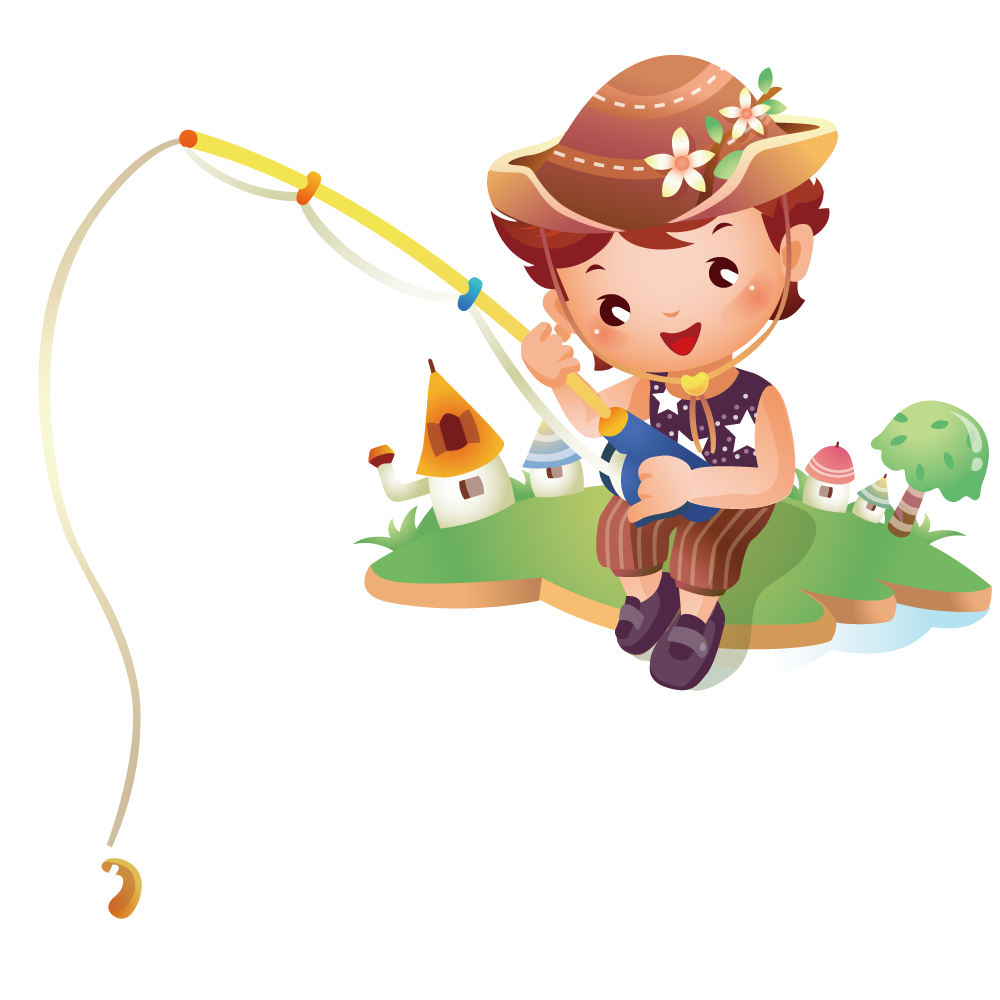 9 x 7 = ?
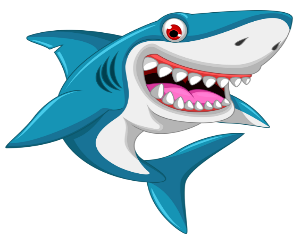 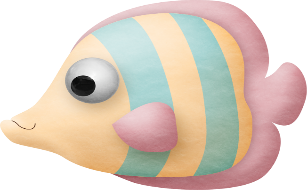 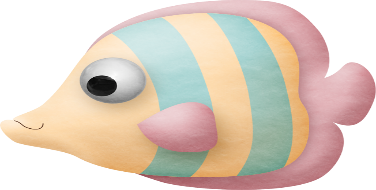 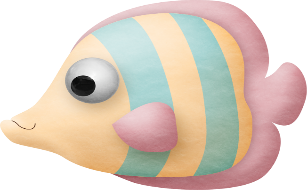 63
65
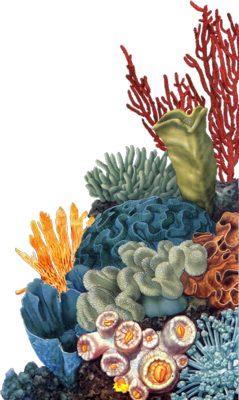 67
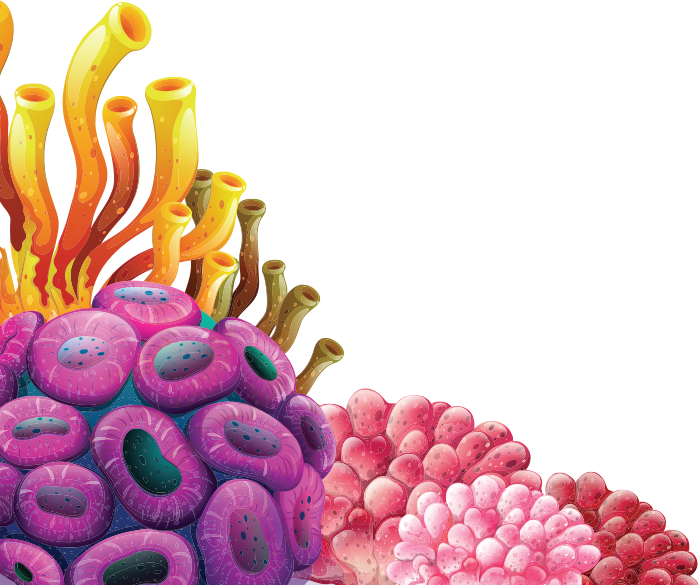 CHÚC MỪNG CÁC CON ĐÃ CÓ PHẦN KHỞI ĐỘNG XUẤT SẮC
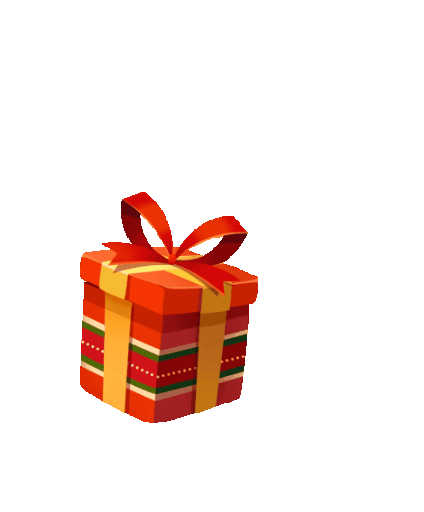 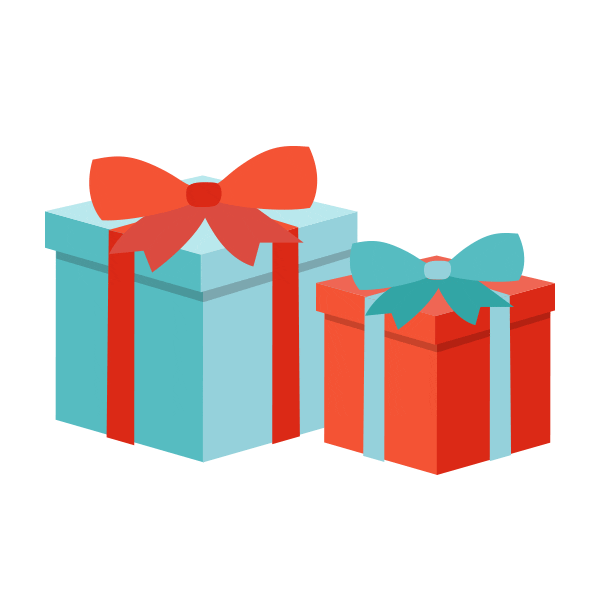 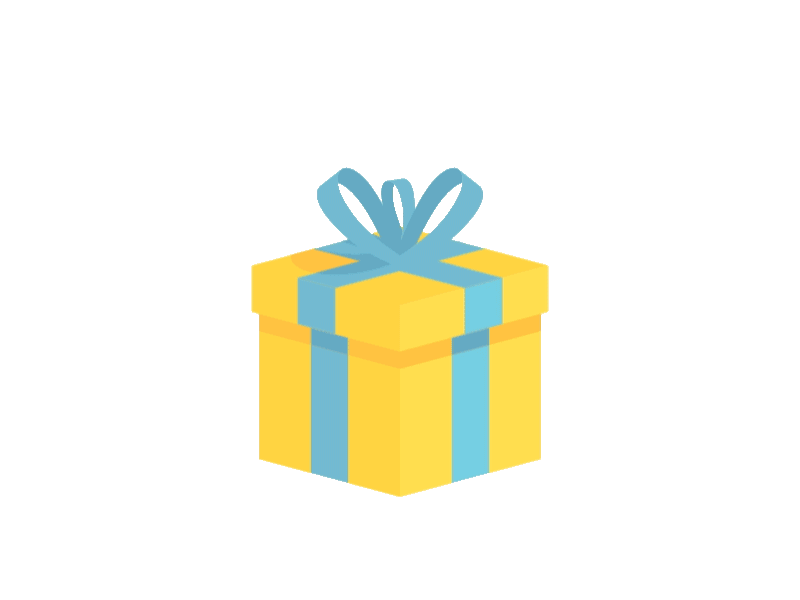 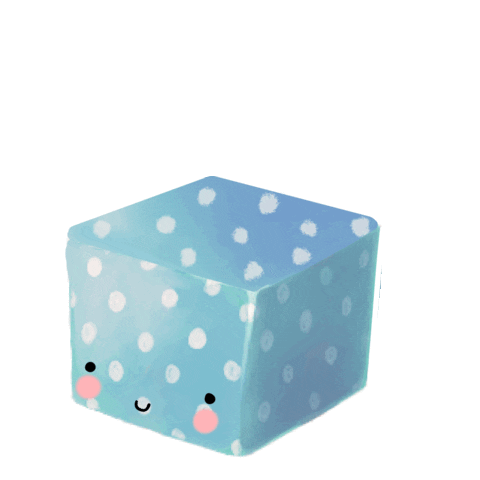 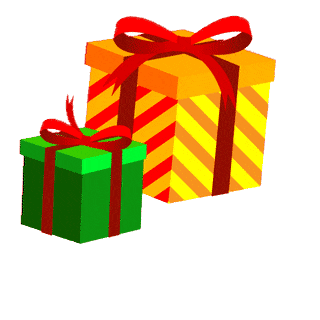 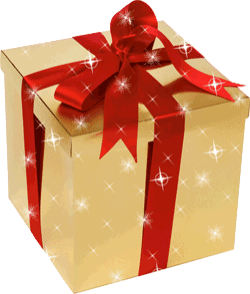 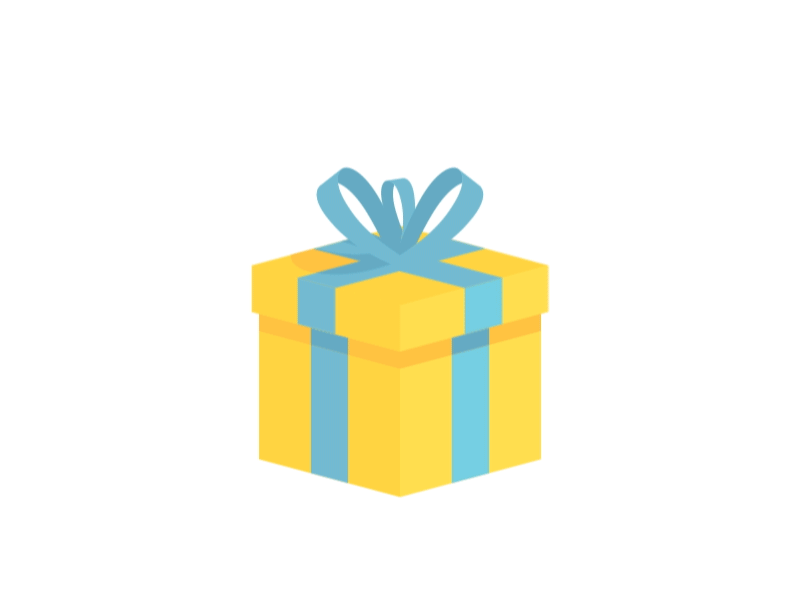 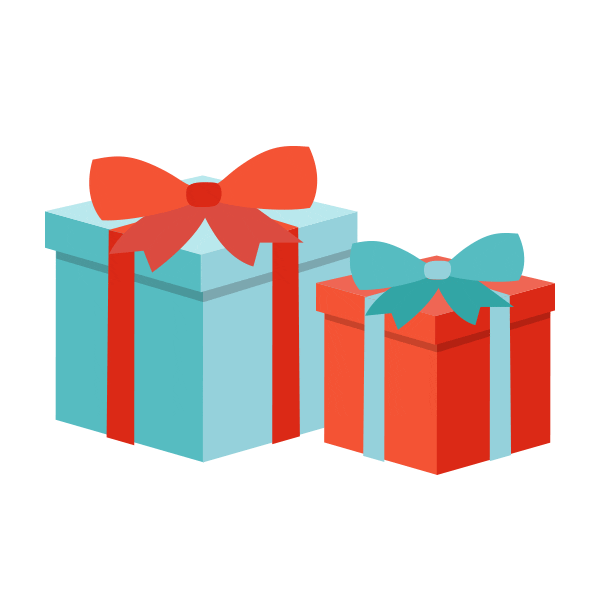 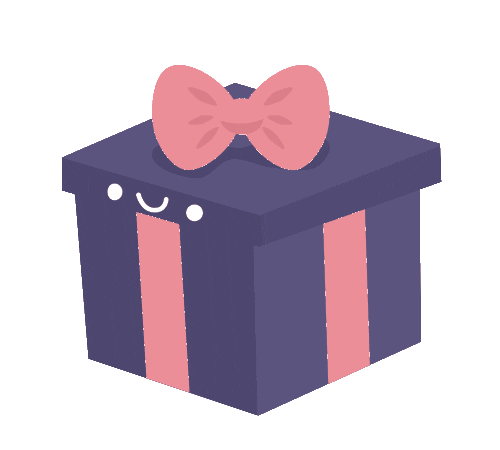 [Speaker Notes: GV tặng quà cho HS

Tác giả bộ ppt Toán + Tiếng Việt các lớp 1, 2, 3: Phan Thị Linh – Đà Nẵng
Sđt lh: 0916.604.268
+ Zalo: 0916.604.268
+ Facebook cá nhân: https://www.facebook.com/nhilinh.phan/
+ Nhóm chia sẻ tài liệu: https://www.facebook.com/groups/443096903751589
Hãy liên hệ chính chủ sản phẩm để được hỗ trợ và đồng hành trong suốt năm học nhé!]
BÀI 12:
BẢNG NHÂN 9, BẢNG CHIA 9
(tiết 2)
[Speaker Notes: Tác giả bộ ppt Toán + Tiếng Việt các lớp 1, 2, 3: Phan Thị Linh – Đà Nẵng
Sđt lh: 0916.604.268
+ Zalo: 0916.604.268
+ Facebook cá nhân: https://www.facebook.com/nhilinh.phan/
+ Nhóm chia sẻ tài liệu: https://www.facebook.com/groups/443096903751589
Hãy liên hệ chính chủ sản phẩm để được hỗ trợ và đồng hành trong suốt năm học nhé!]
YÊU CẦU CẦN ĐẠT
+ Thực hiện được phép tính trong bảng nhân 9 và bảng chia 9.
+ Vận dụng các phép tính trong bảng nhân, bảng chia 9 để tính nhẩm, đếm cách đều 9; Tính trong trường hợp có hai dấu phép tính; So sánh kết quả của phép tính; Giải các bài tập, bài toán có lời văn liên quan đến bảng nhân 9, bảng chia 9.
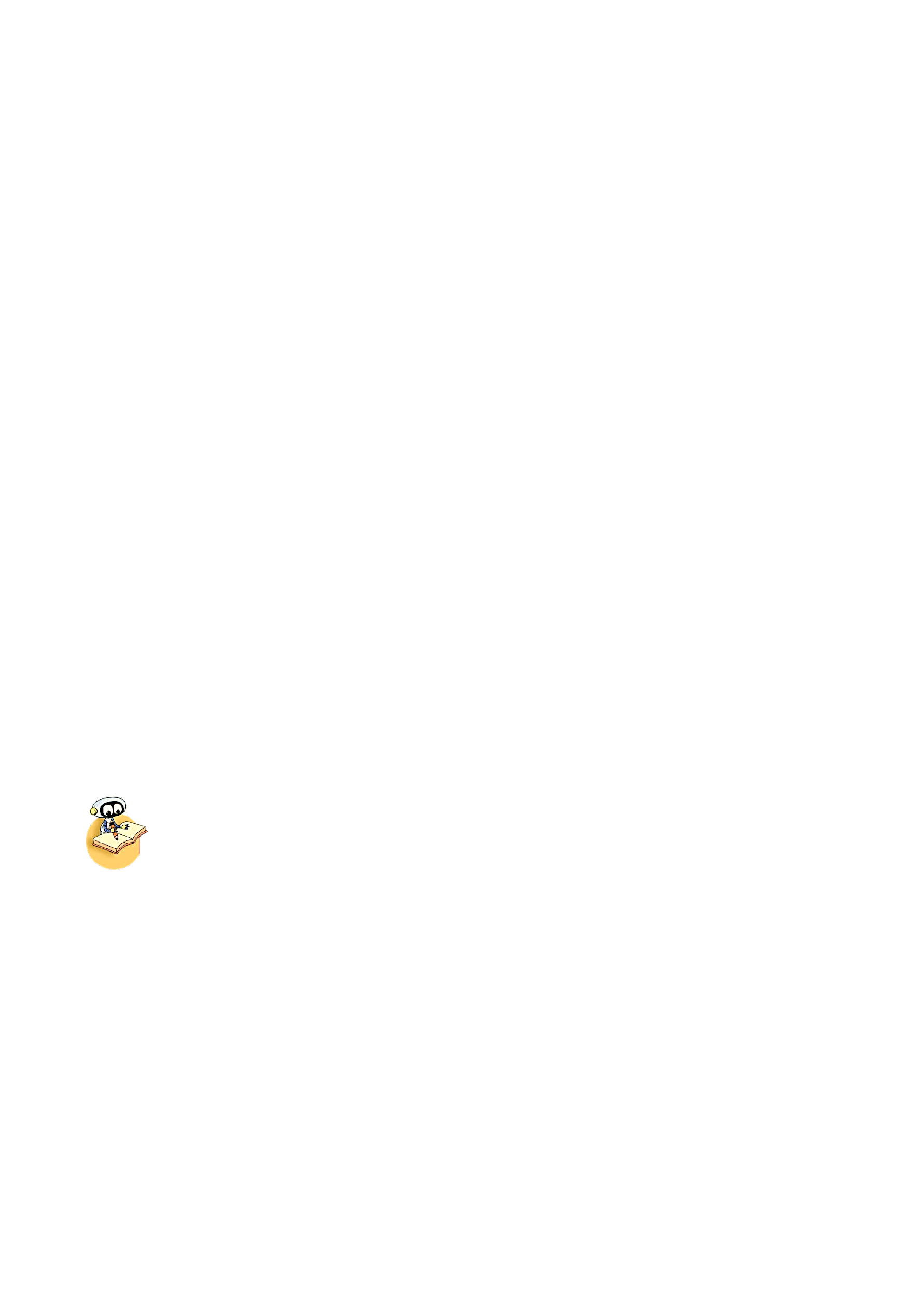 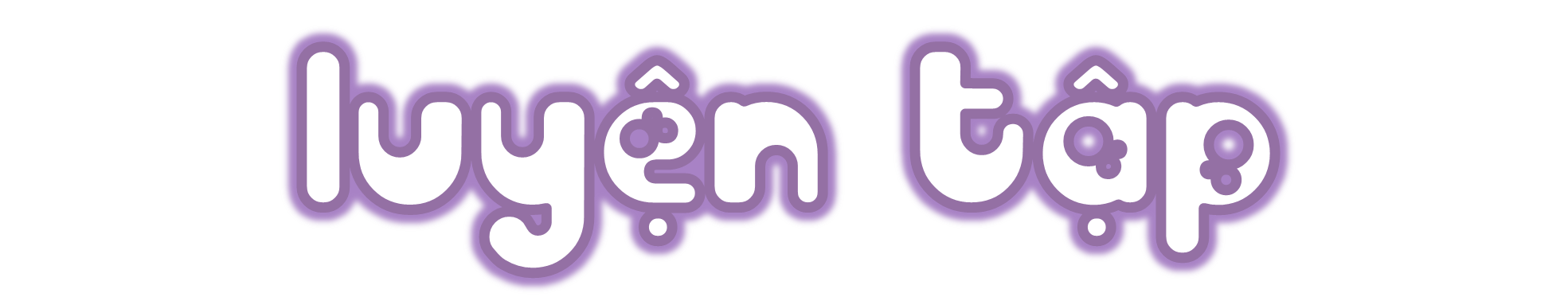 Luyện tập
[Speaker Notes: Tác giả bộ ppt Toán + Tiếng Việt các lớp 1, 2, 3: Phan Thị Linh – Đà Nẵng
Sđt lh: 0916.604.268
+ Zalo: 0916.604.268
+ Facebook cá nhân: https://www.facebook.com/nhilinh.phan/
+ Nhóm chia sẻ tài liệu: https://www.facebook.com/groups/443096903751589
Hãy liên hệ chính chủ sản phẩm để được hỗ trợ và đồng hành trong suốt năm học nhé!]
Nêu số còn thiếu.
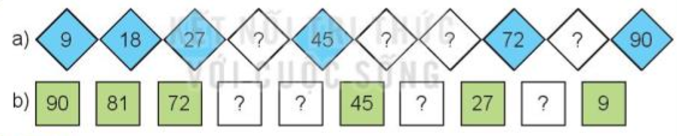 1
- Con hãy nhận xét  2 dãy số trên?
- Hai số liên tiếp hơn kém nhau 9 đơn vị.
Nêu số còn thiếu.
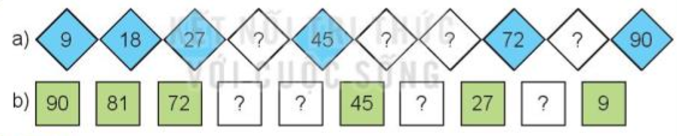 63
81
36
54
1
63
54
36
18
Nêu số còn thiếu.
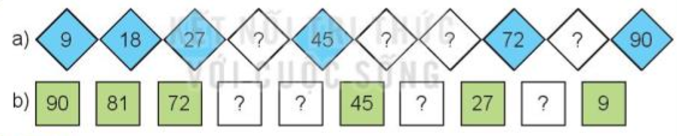 54
63
81
36
1
63
54
36
18
- Dãy số a là kết quả của bảng nhân nào?
- Dãy số a là kết quả của bảng nhân 9.
- Dãy số b là số bị chia trong bảng chia nào?
- Dãy số b là số bị chia trong bảng chia 9.
Số?
?
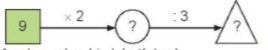 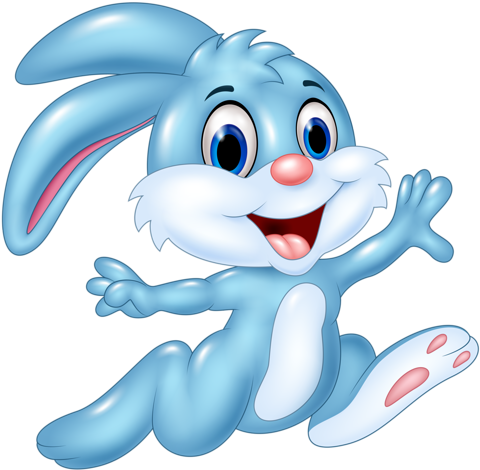 2
?
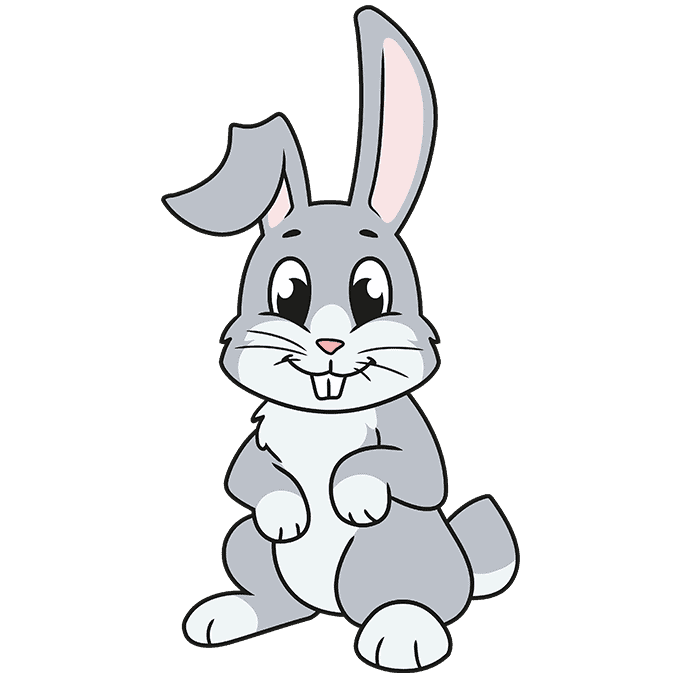 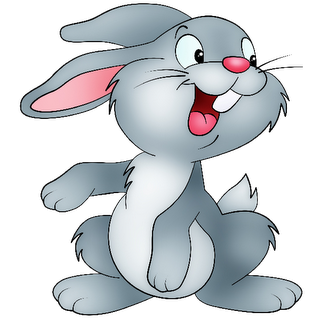 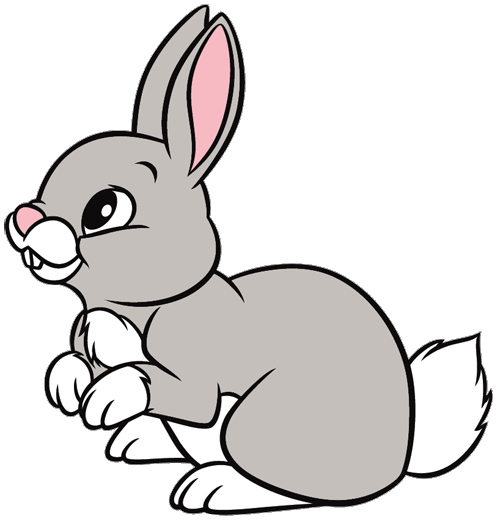 326
?
Số?
?
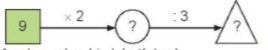 6
18
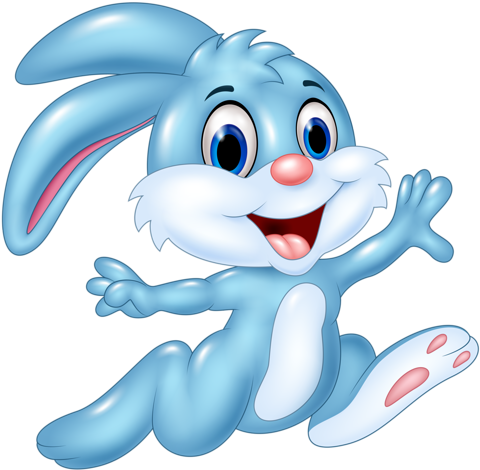 2
?
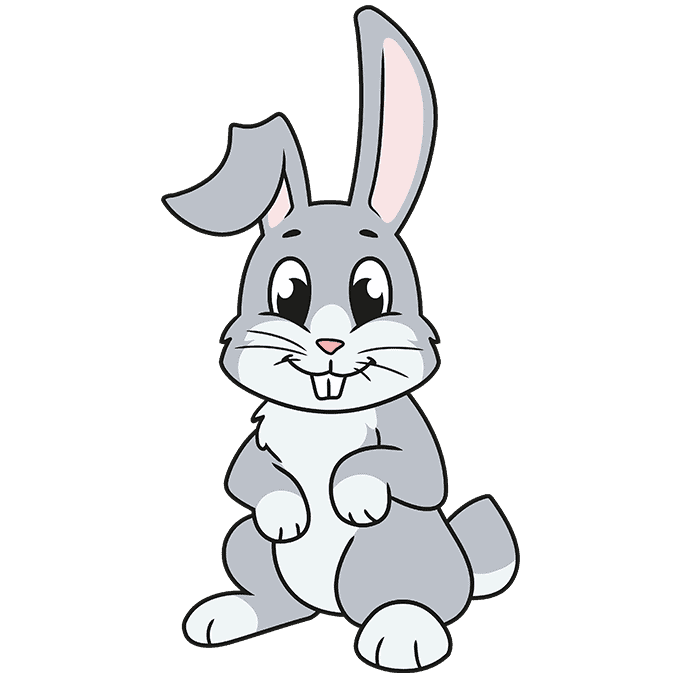 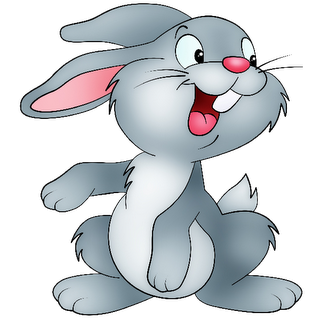 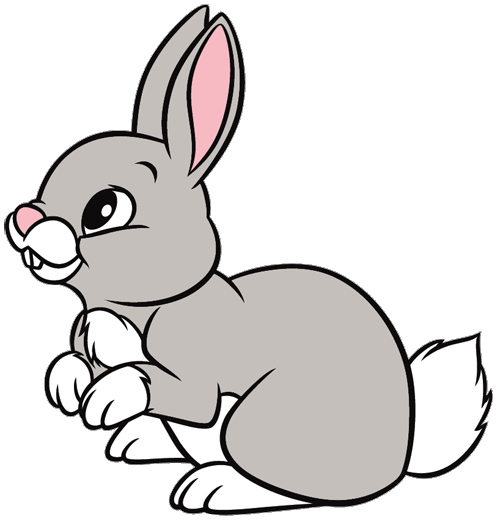 326
?
?
Những bông hoa nào ghi phép tính có kết quả:
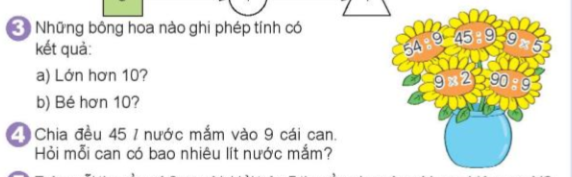 a. Lớn hơn 10?
?
b. Bé hơn 10?
3
326
?
?
Những bông hoa nào ghi phép tính có kết quả:
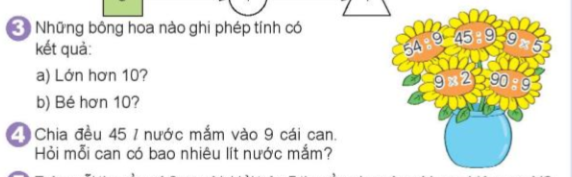 a. Lớn hơn 10:
9x5; 9x2
?
54:9; 45:9
b. Bé hơn 10:
3
326
?
Chia đều 45 l nước mắm vào 9 cái can. Hỏi mỗi can có bao nhiêu lít nước mắm?
?
4
?
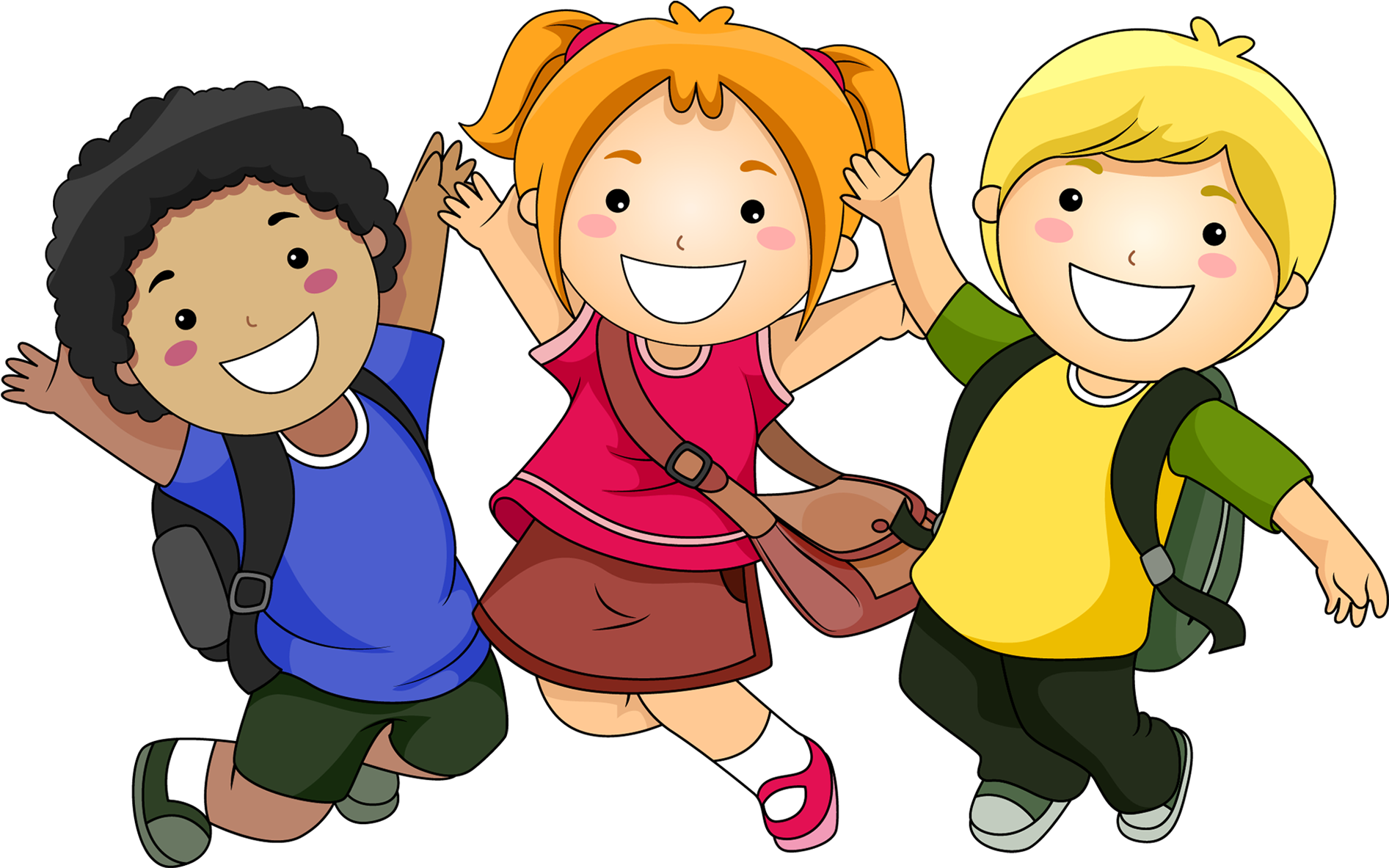 326
?
Bài 4:
Bài giải
Số lít nước mắm trong mỗi can là:
          45 : 5 = 9 (l)
                            Đáp số: 9 lít nước mắm.
Kho Giáo án ppt Phan Linh_0916.604.268
[Speaker Notes: GV chú ý cho HS cách trình bày rõ ràng, khoảng cách giữa các số không quá gần nhau…
Bài này phù hợp làm vở ô li nên người soạn chủ động làm trên slide cho thầy cô luôn ạ.]
Trên mỗi thuyền có 9 người. Hỏi trên 5 thuyền như vậy có bao nhiêu người?
?
5
?
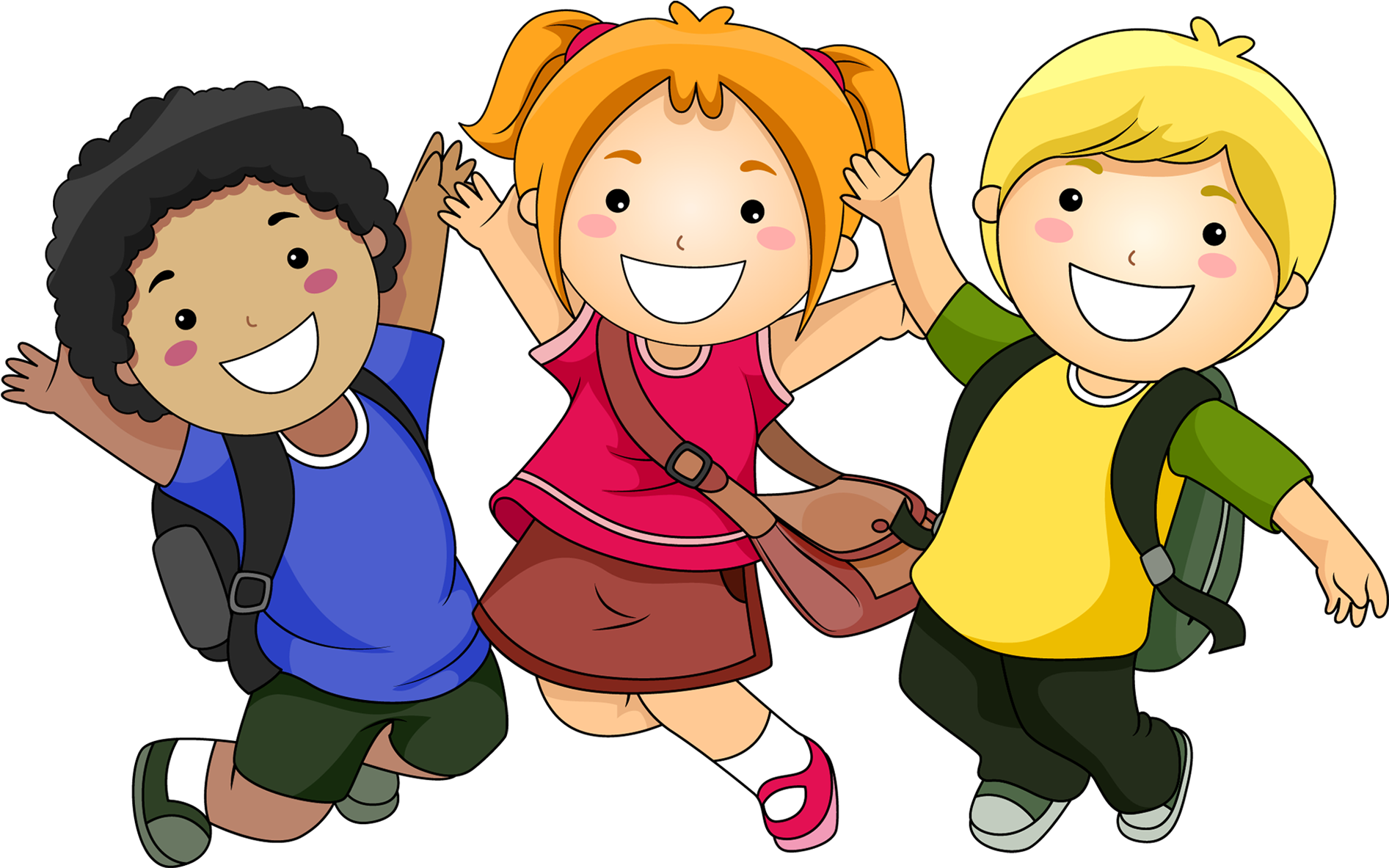 326
?
Bài 5:
Bài giải
Số người trên 5 thuyền là:
            9 x 5 = 45 (người)
                          Đáp số: 45 người.
Kho Giáo án ppt Phan Linh_0916.604.268
[Speaker Notes: GV chú ý cho HS cách trình bày rõ ràng, khoảng cách giữa các số không quá gần nhau…
Bài này phù hợp làm vở ô li nên người soạn chủ động làm trên slide cho thầy cô luôn ạ.]
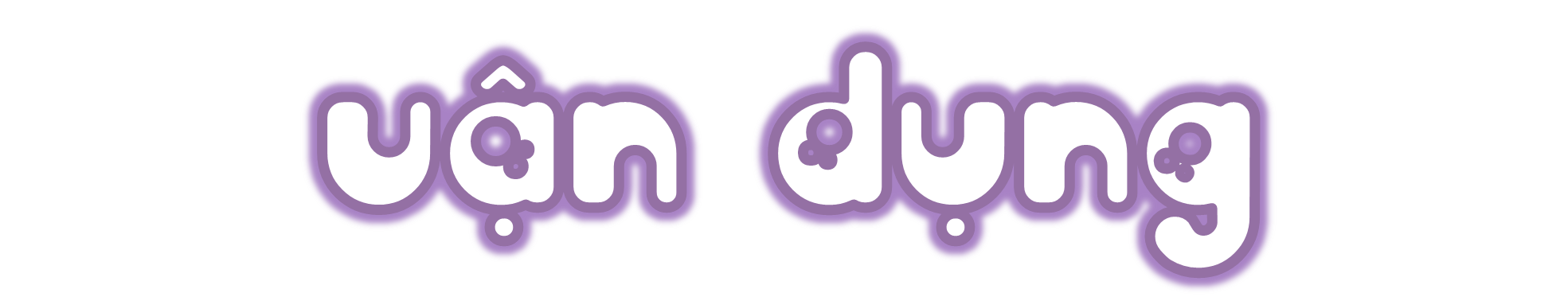 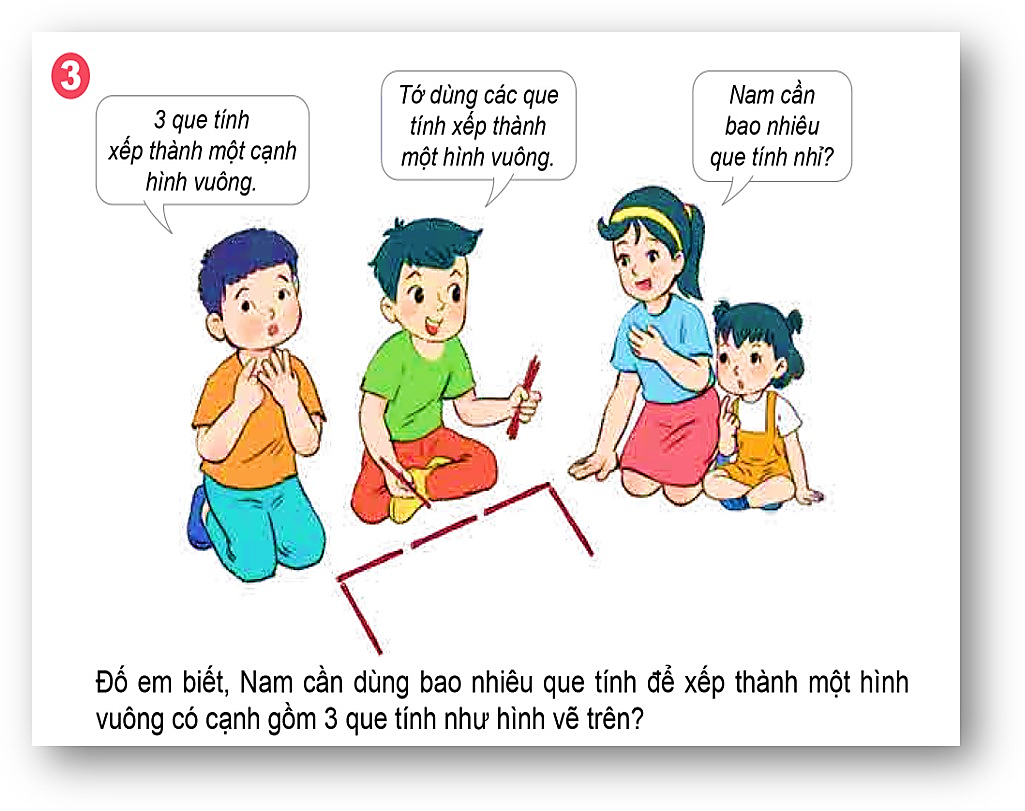 [Speaker Notes: Tác giả bộ ppt Toán + Tiếng Việt các lớp 1, 2, 3: Phan Thị Linh – Đà Nẵng
Sđt lh: 0916.604.268
+ Zalo: 0916.604.268
+ Facebook cá nhân: https://www.facebook.com/nhilinh.phan/
+ Nhóm chia sẻ tài liệu: https://www.facebook.com/groups/443096903751589
Hãy liên hệ chính chủ sản phẩm để được hỗ trợ và đồng hành trong suốt năm học nhé!]
TRÒ CHƠI: ĐOÀN KẾT
?
Dùng một số phép tính nhân trong bảng nhân 9:
 (9 x 3 = ?; 9 x 7 = ?...) và một số bảng có kết quả (20, 27, 42, 63,...)
- Chia lớp thành 2 đội chơi, đội nào ghép được nhiều phép tính với kết quả đúng là đội đó giành chiến thắng.
?
326
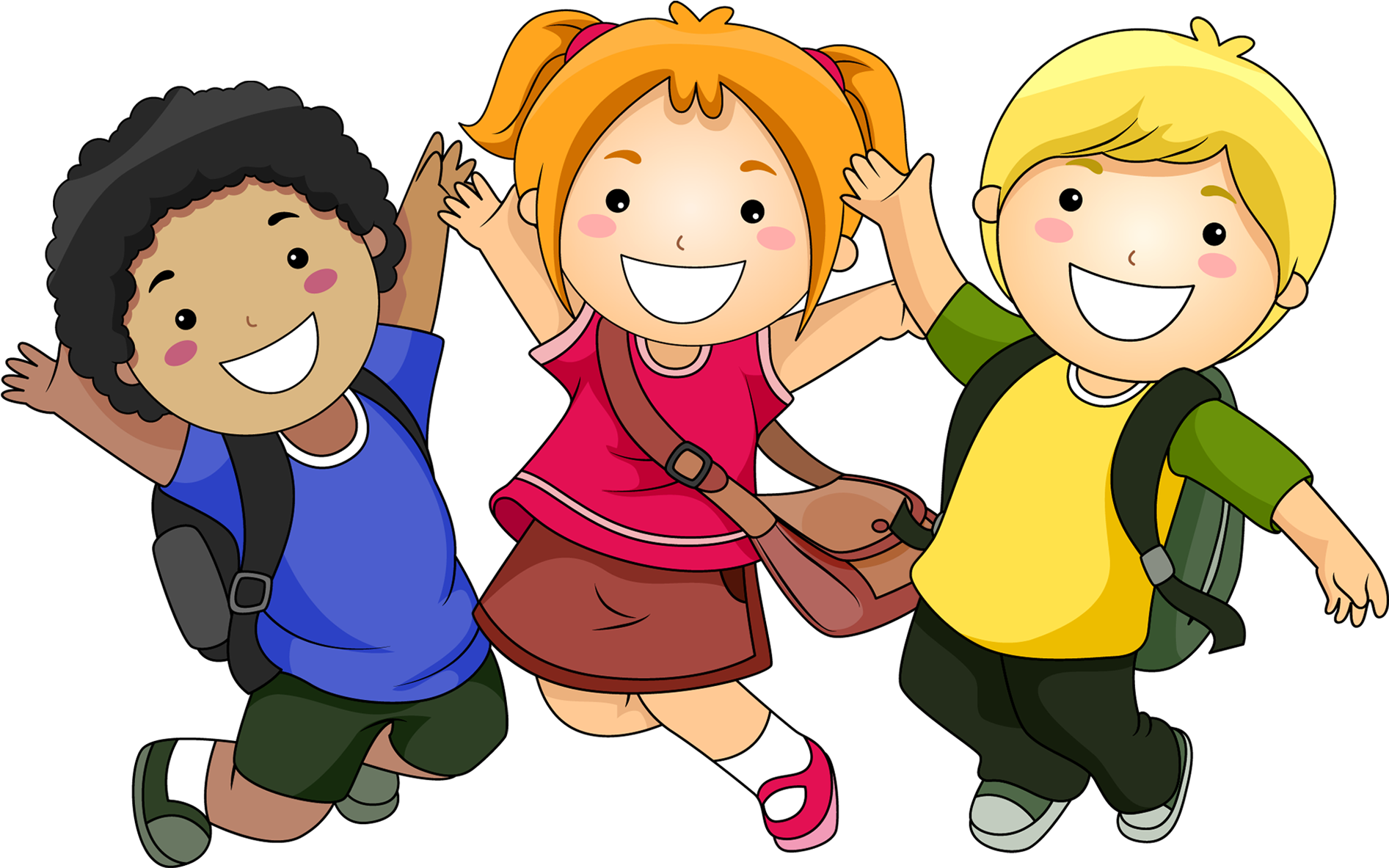 ?
CHÚC MỪNG CÁC CON ĐÃ HOÀN THÀNH TỐT TRÒ CHƠI “ĐOÀN KẾT”
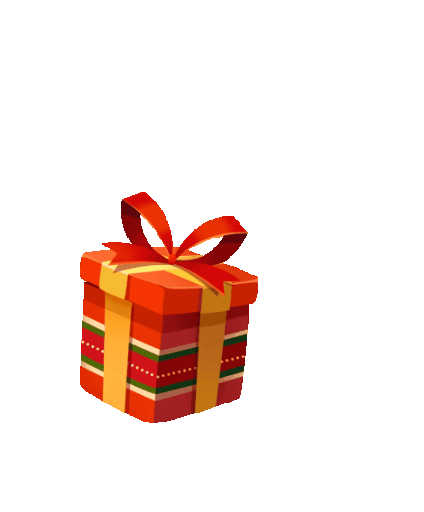 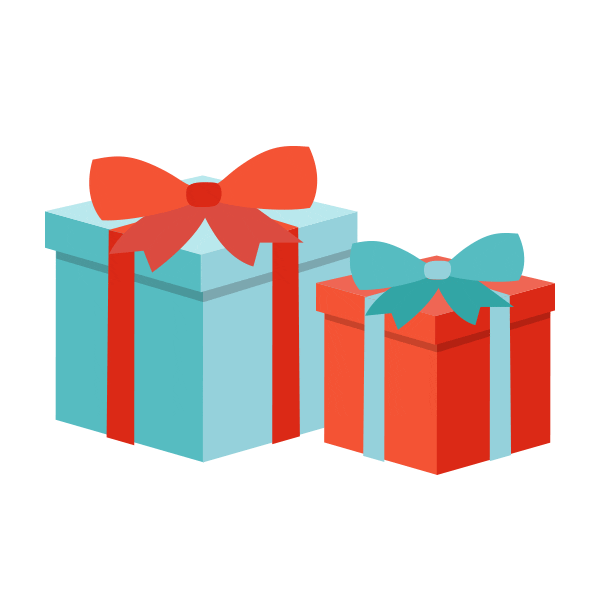 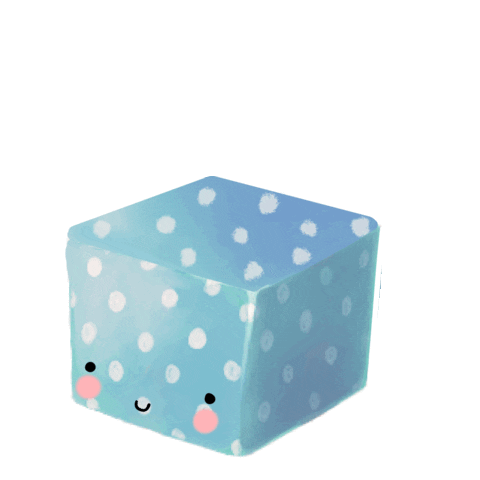 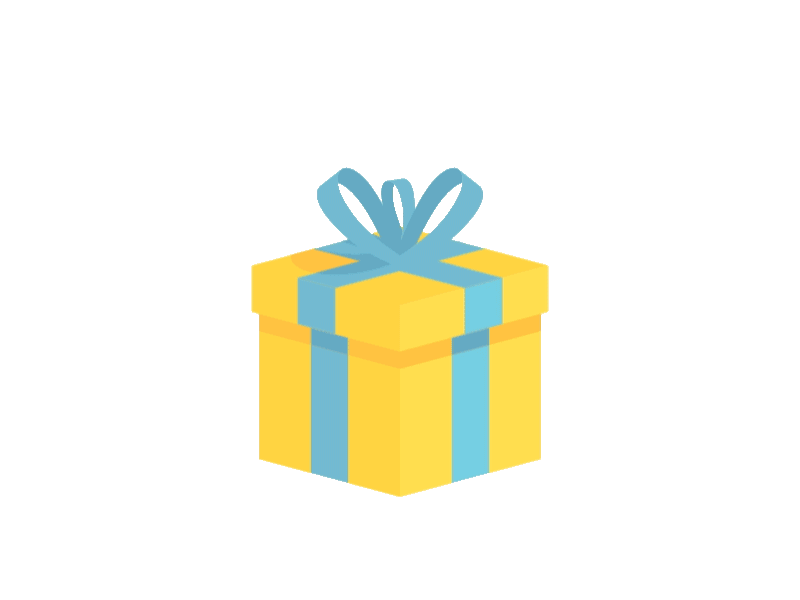 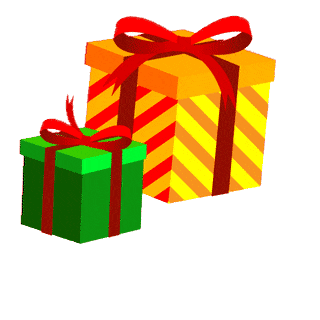 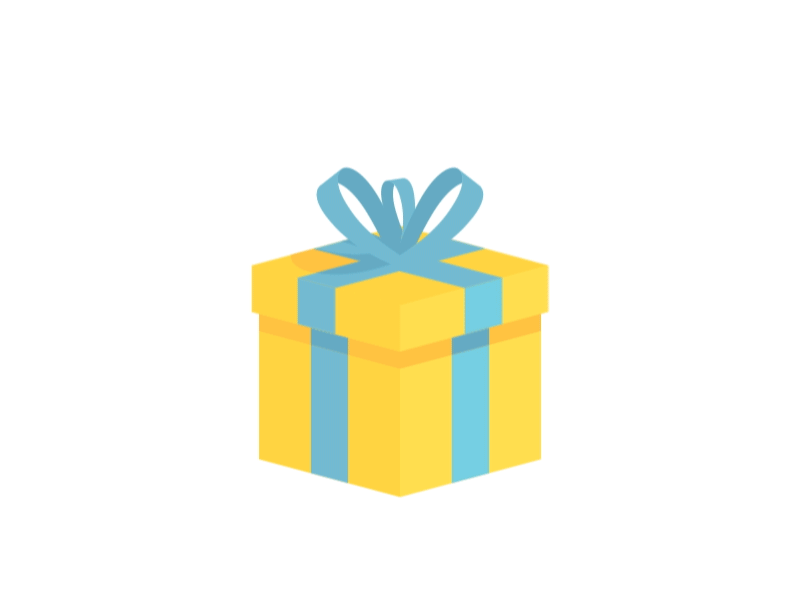 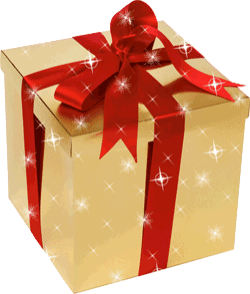 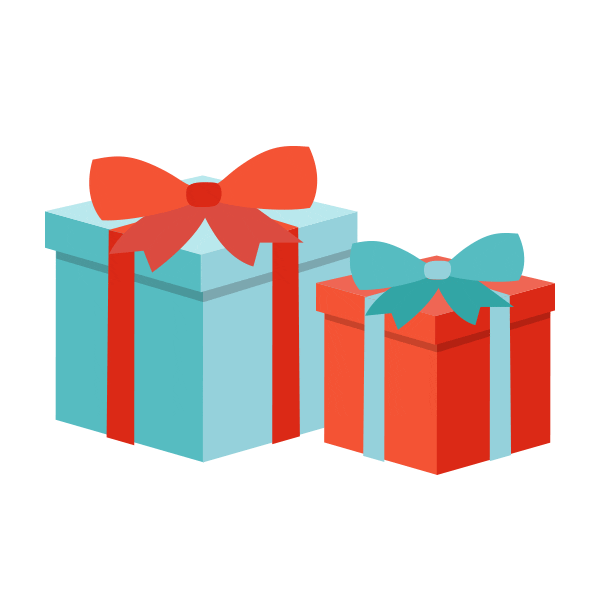 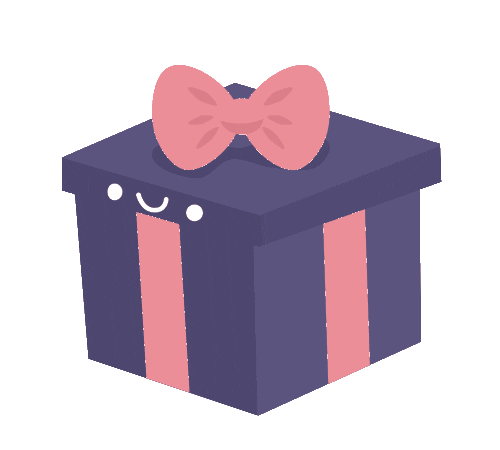 [Speaker Notes: GV tặng quà cho HS

Tác giả bộ ppt Toán + Tiếng Việt các lớp 1, 2, 3: Phan Thị Linh – Đà Nẵng
Sđt lh: 0916.604.268
+ Zalo: 0916.604.268
+ Facebook cá nhân: https://www.facebook.com/nhilinh.phan/
+ Nhóm chia sẻ tài liệu: https://www.facebook.com/groups/443096903751589
Hãy liên hệ chính chủ sản phẩm để được hỗ trợ và đồng hành trong suốt năm học nhé!]
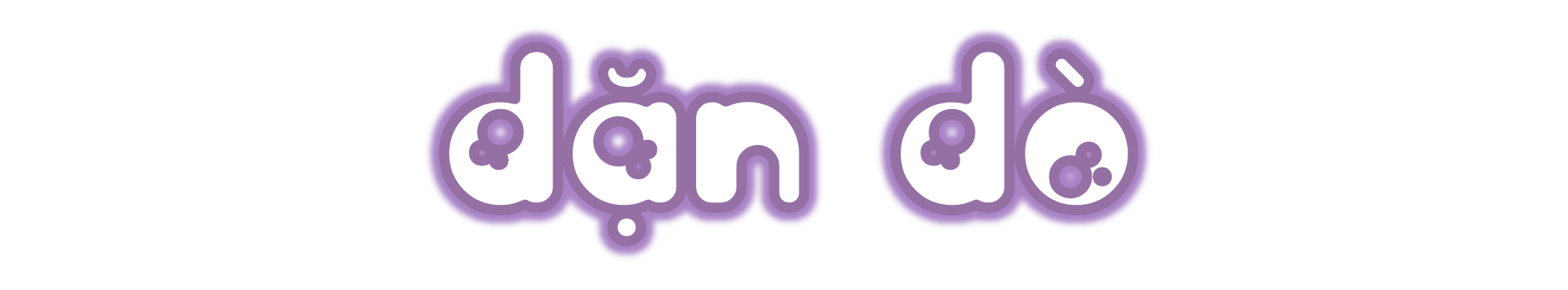 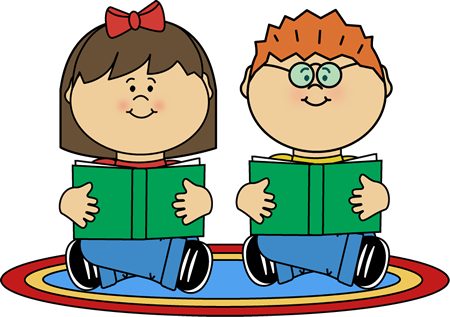 Dặn dò
[Speaker Notes: Tác giả bộ ppt Toán + Tiếng Việt các lớp 1, 2, 3: Phan Thị Linh – Đà Nẵng
Sđt lh: 0916.604.268
+ Zalo: 0916.604.268
+ Facebook cá nhân: https://www.facebook.com/nhilinh.phan/
+ Nhóm chia sẻ tài liệu: https://www.facebook.com/groups/443096903751589
Hãy liên hệ chính chủ sản phẩm để được hỗ trợ và đồng hành trong suốt năm học nhé!]